Rotation Revision: Carrying out rotations
Intelligent Practice
Silent 
Teacher
Narration
Your Turn
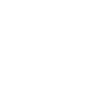 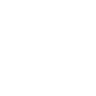 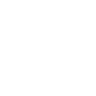 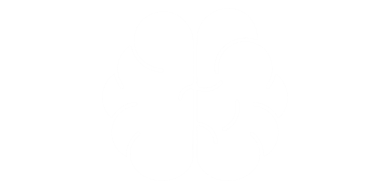 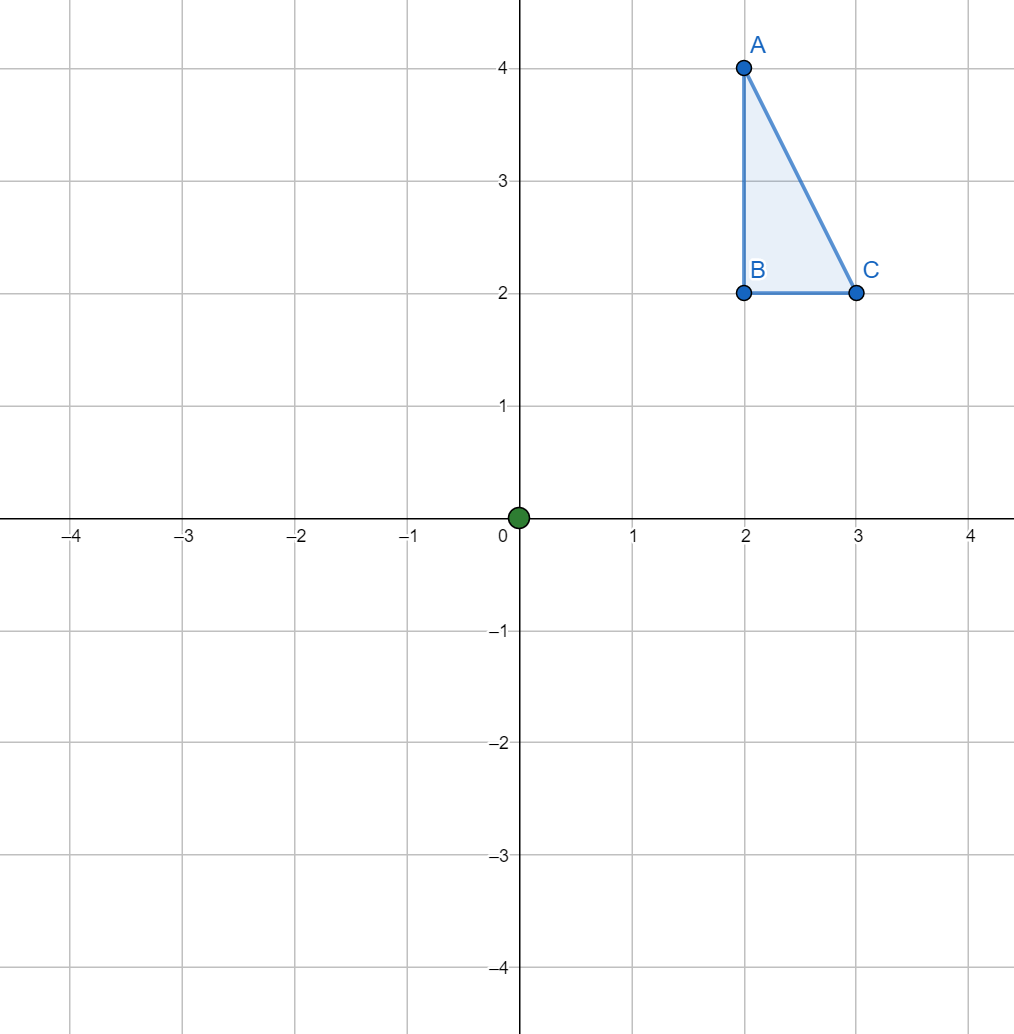 Practice
Worked Example
Your turn
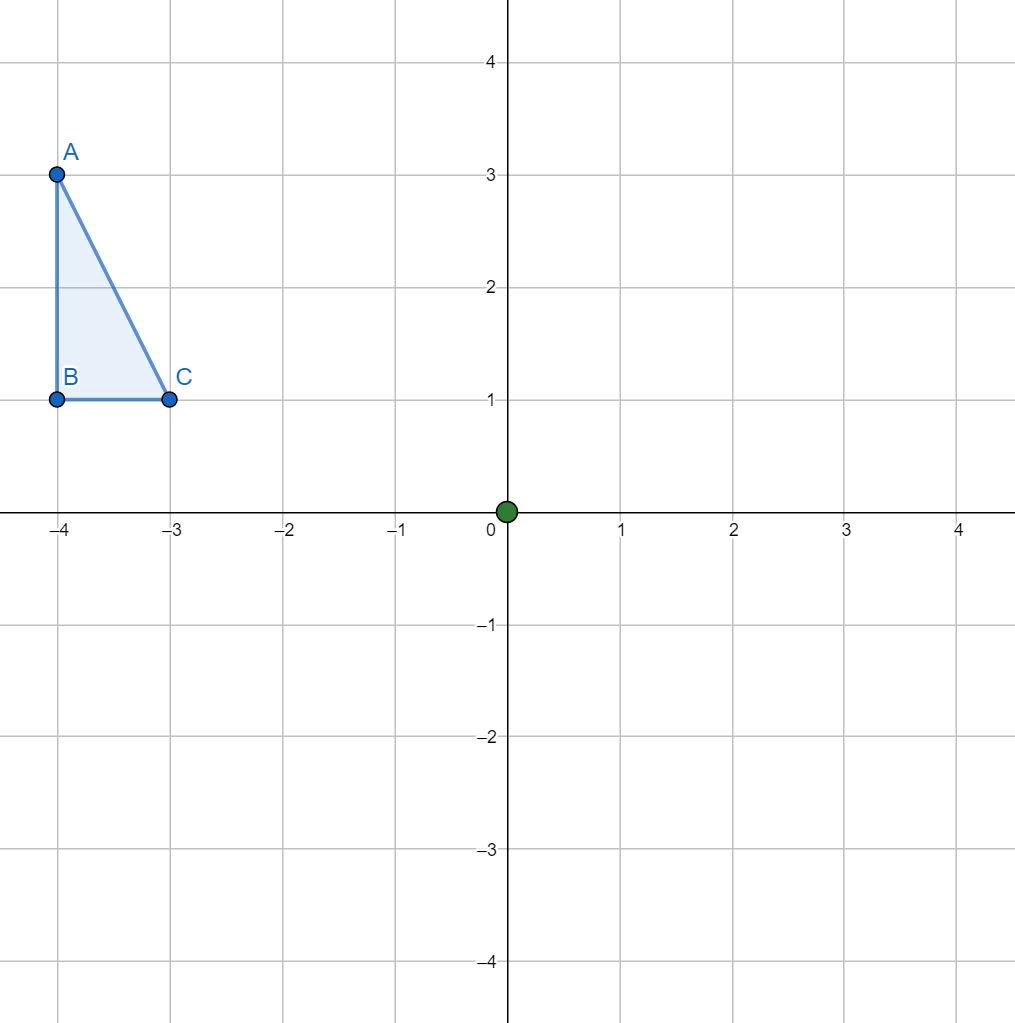 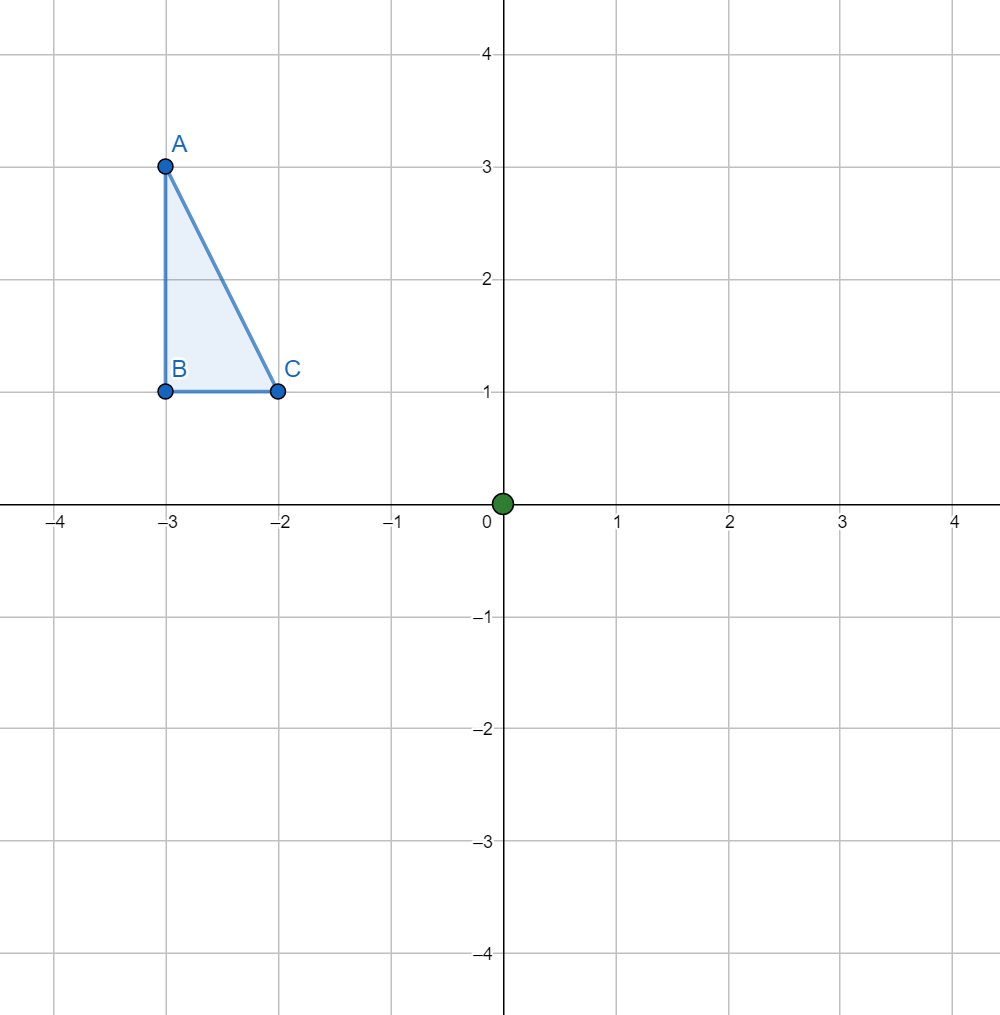 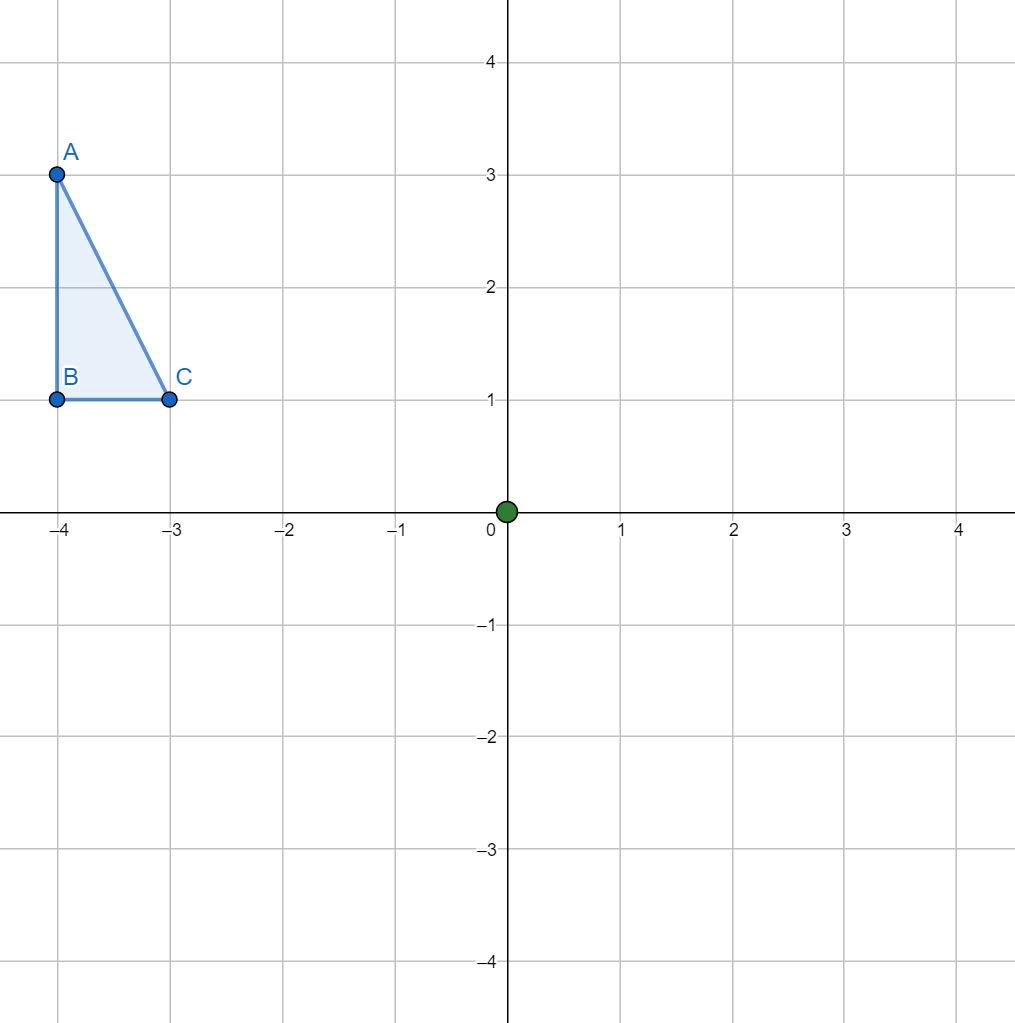 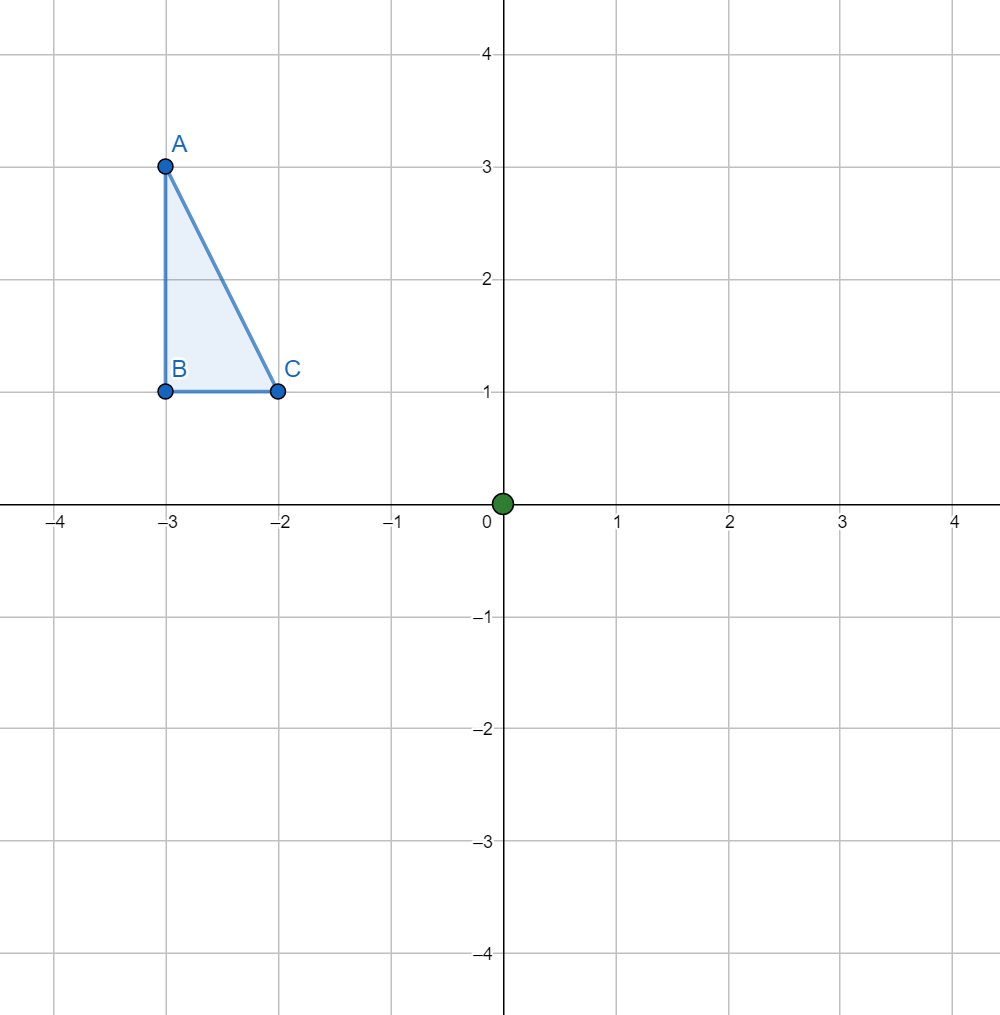 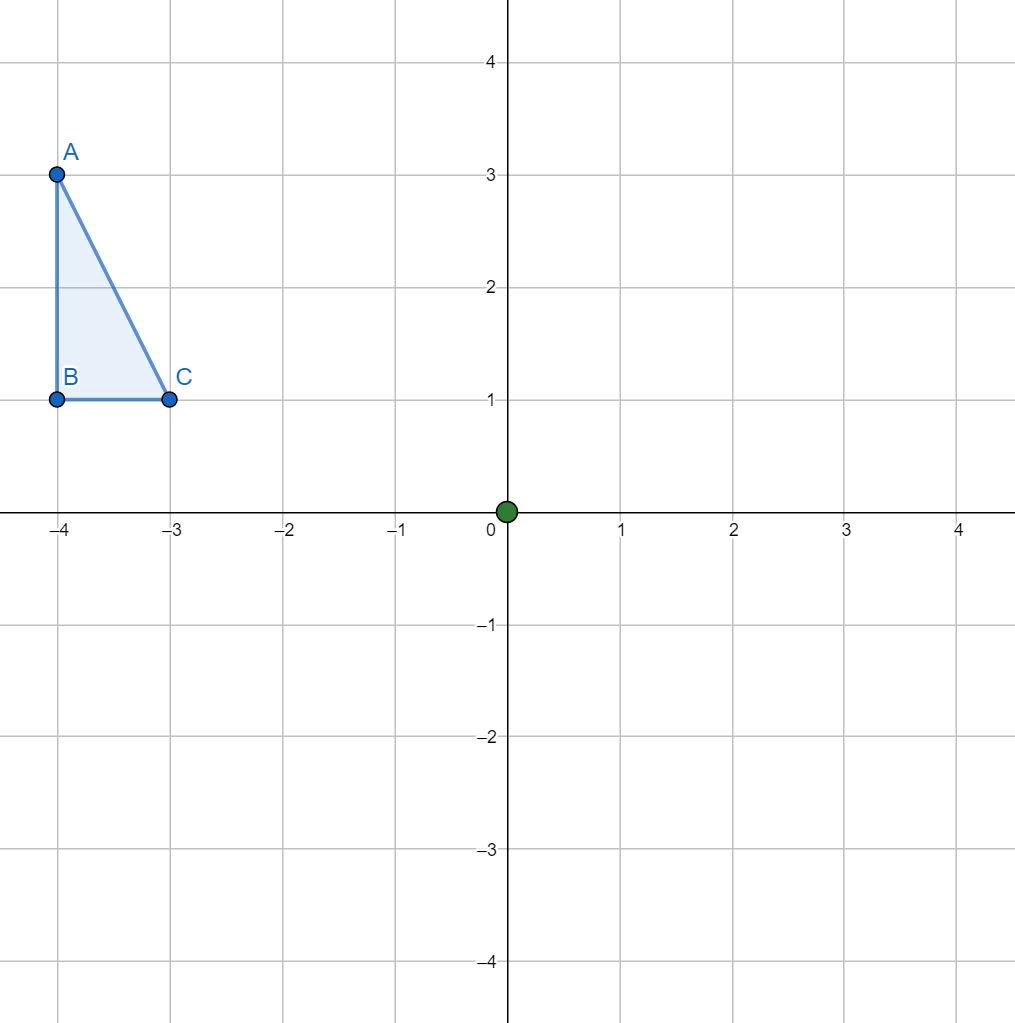 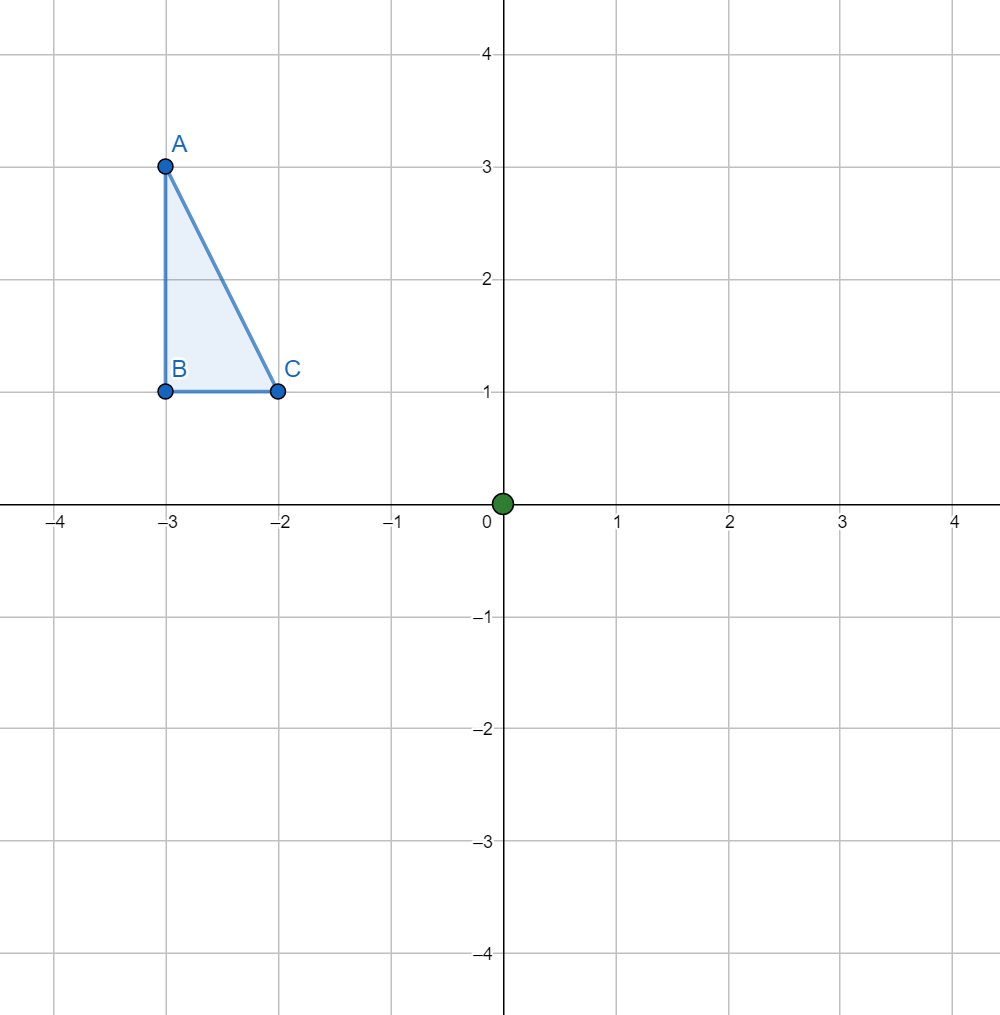 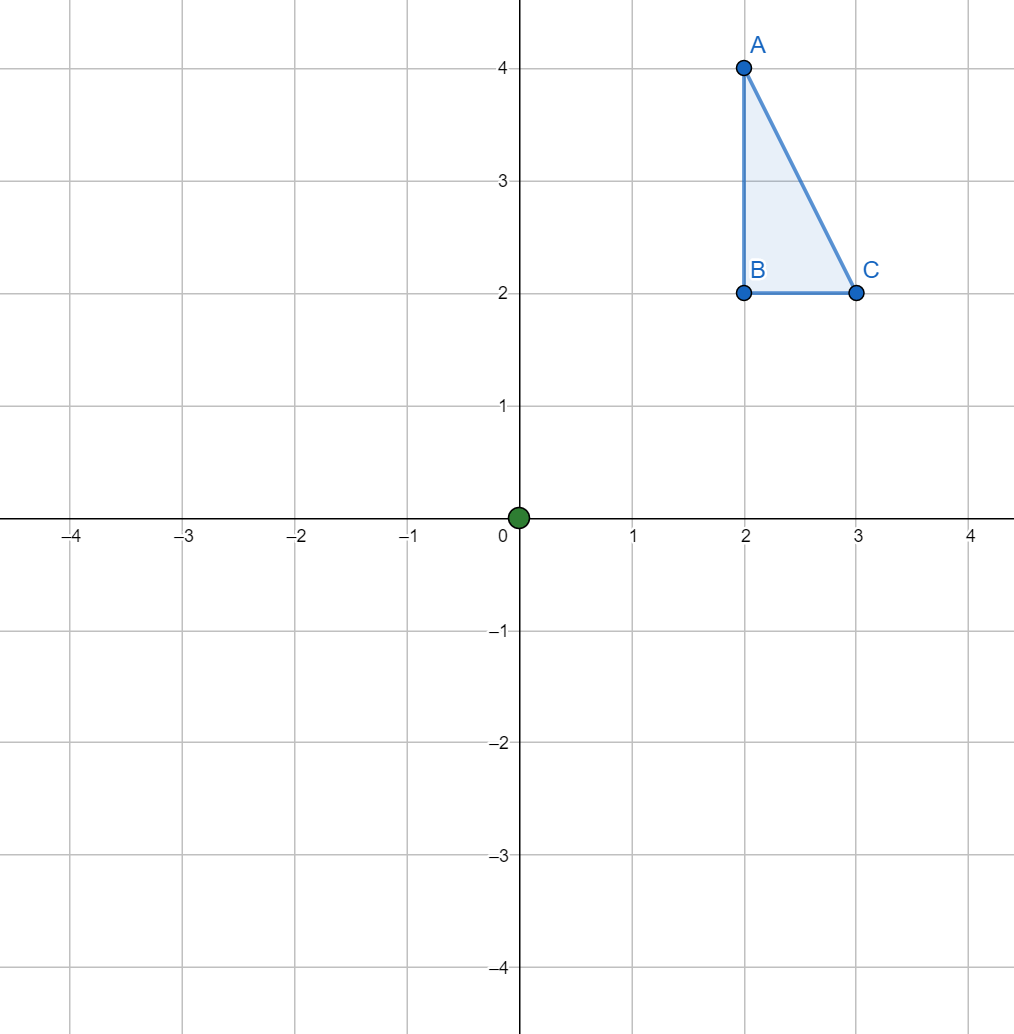 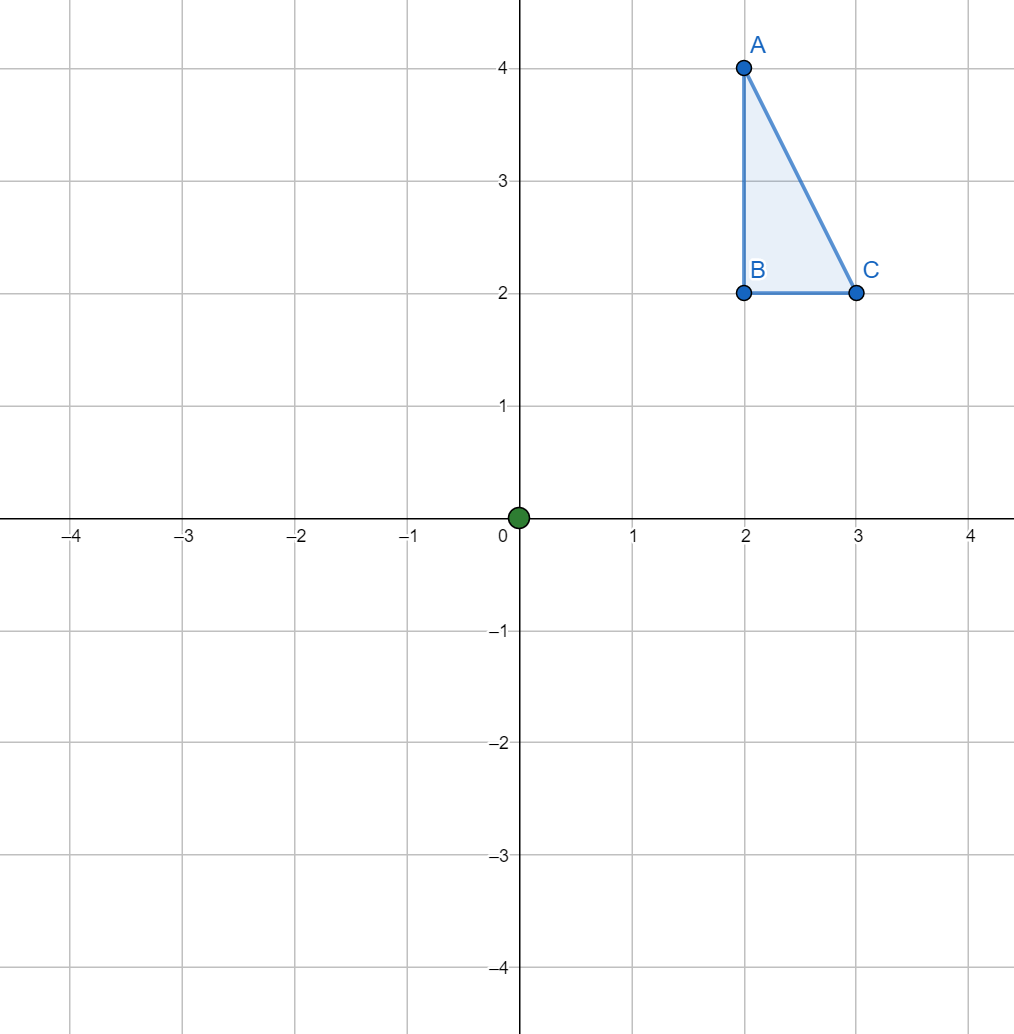 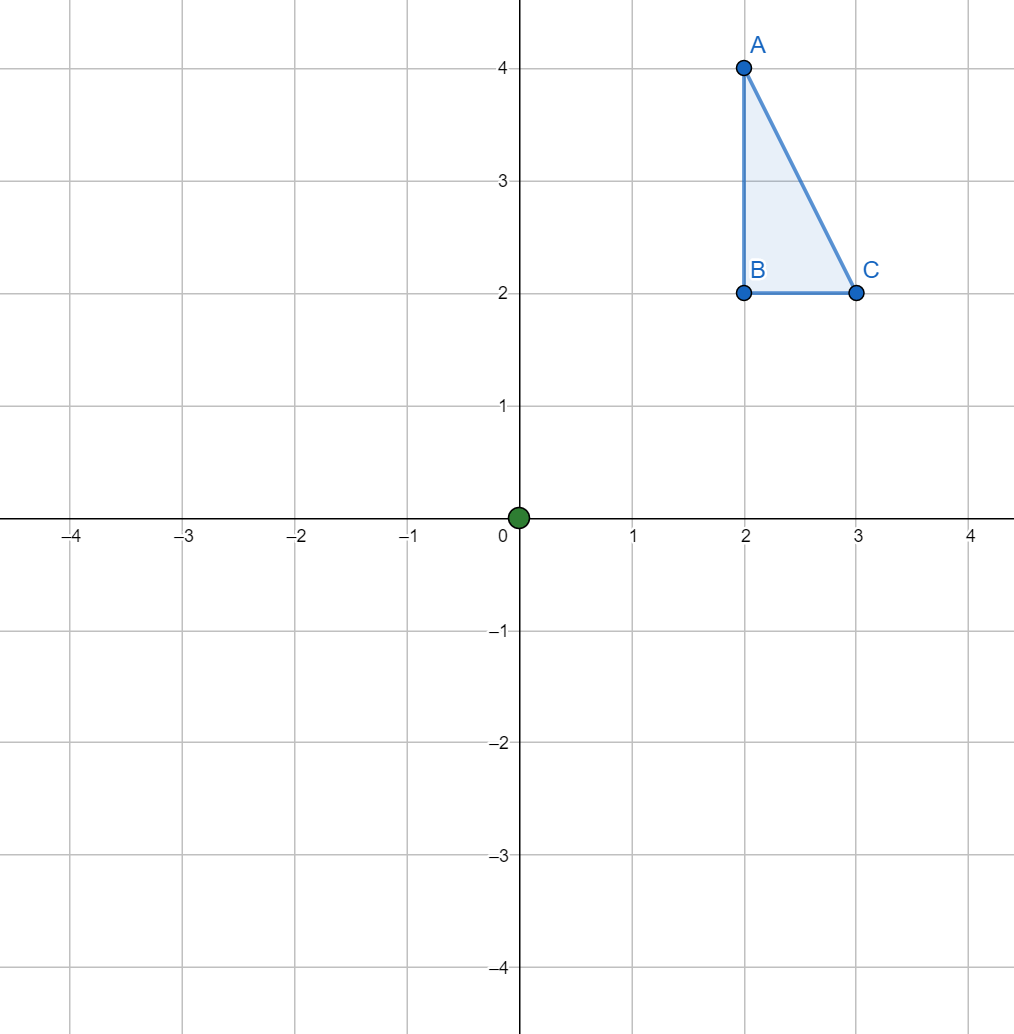 1
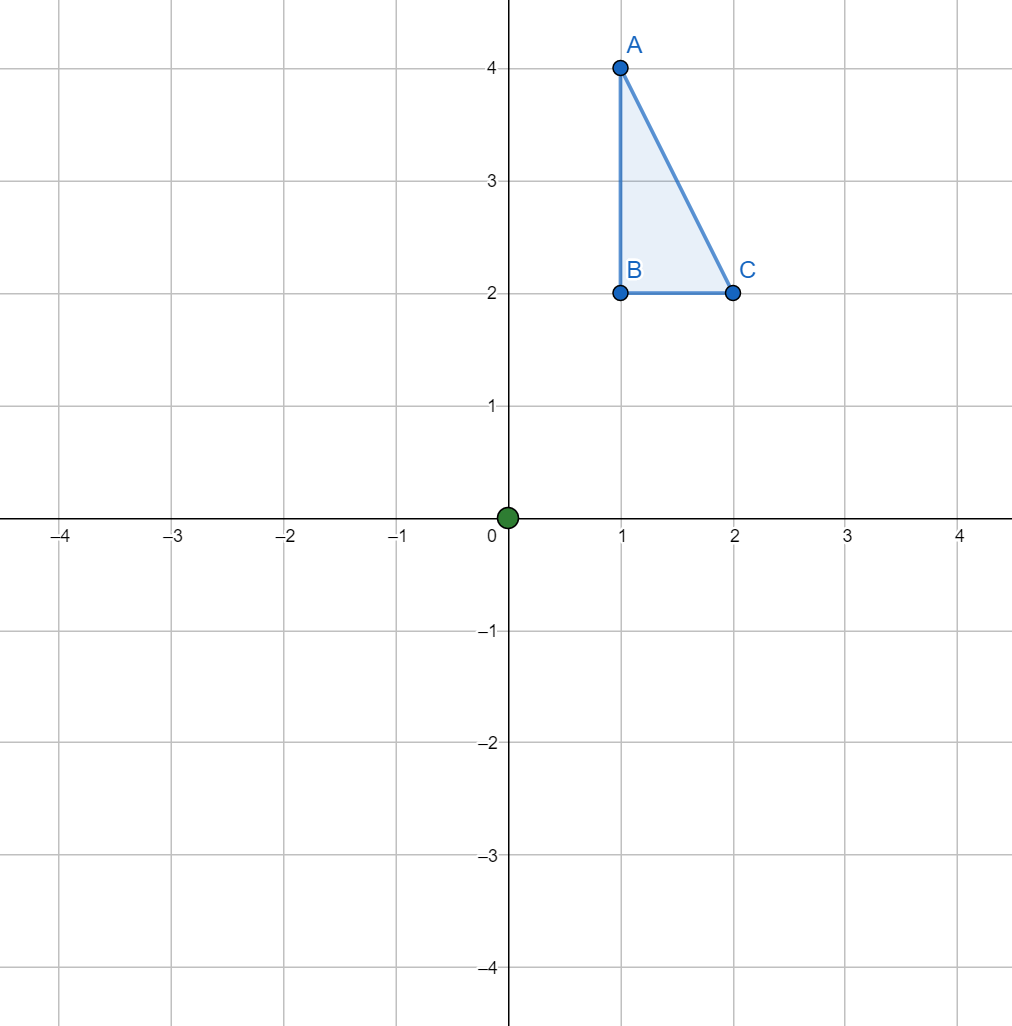 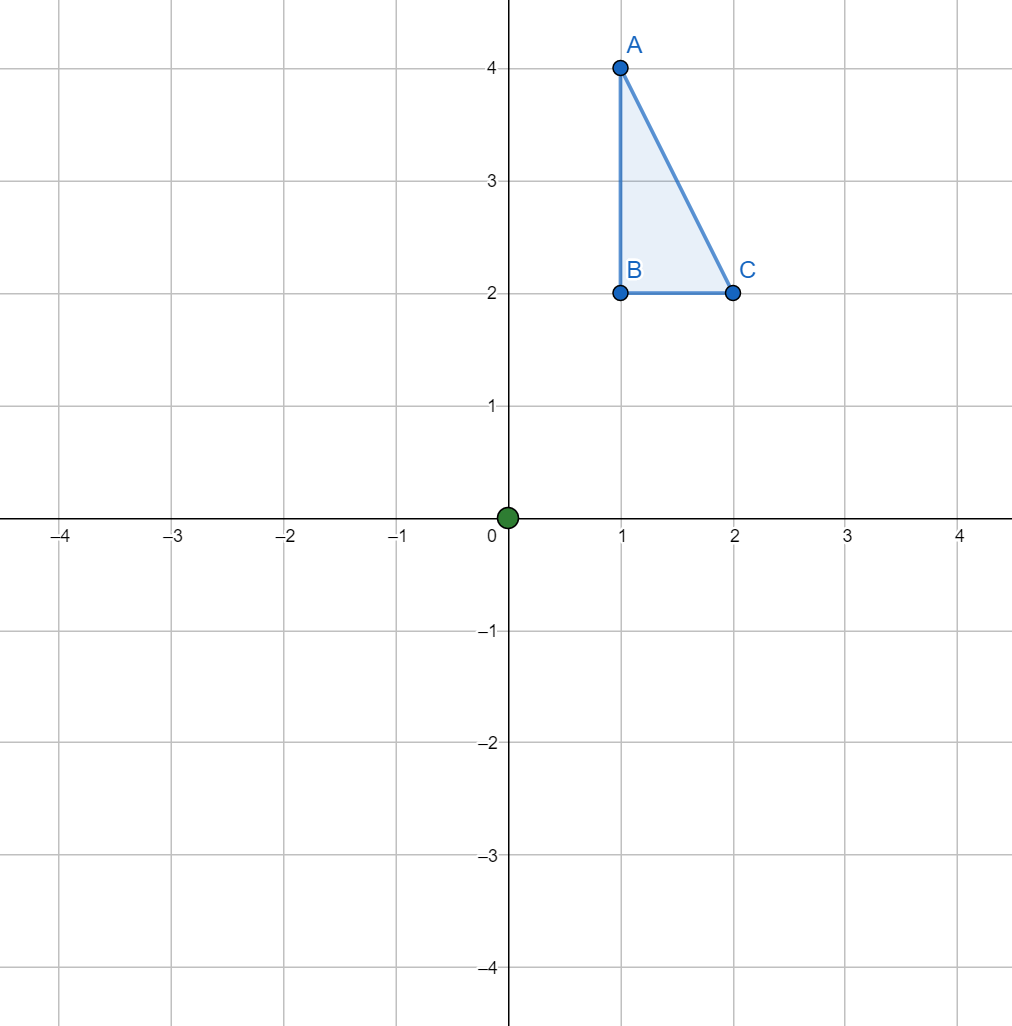 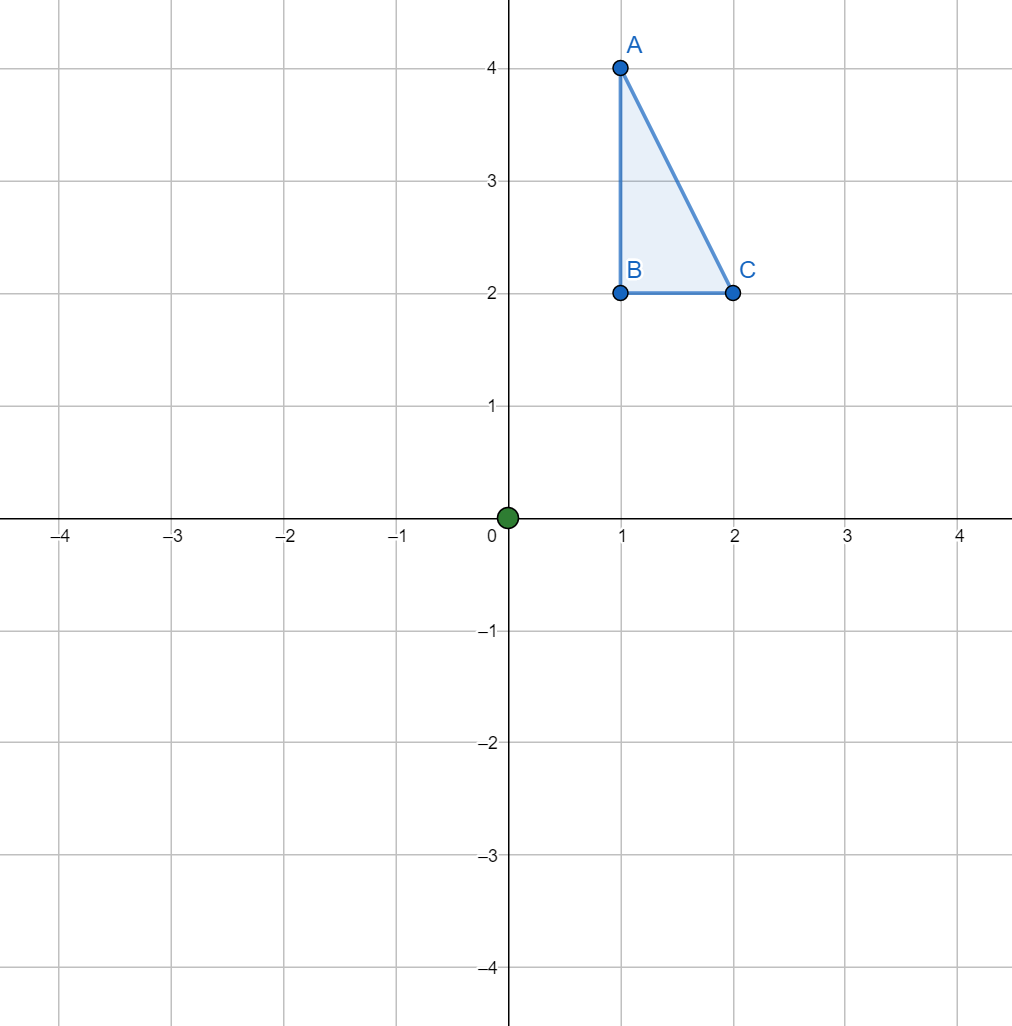 2
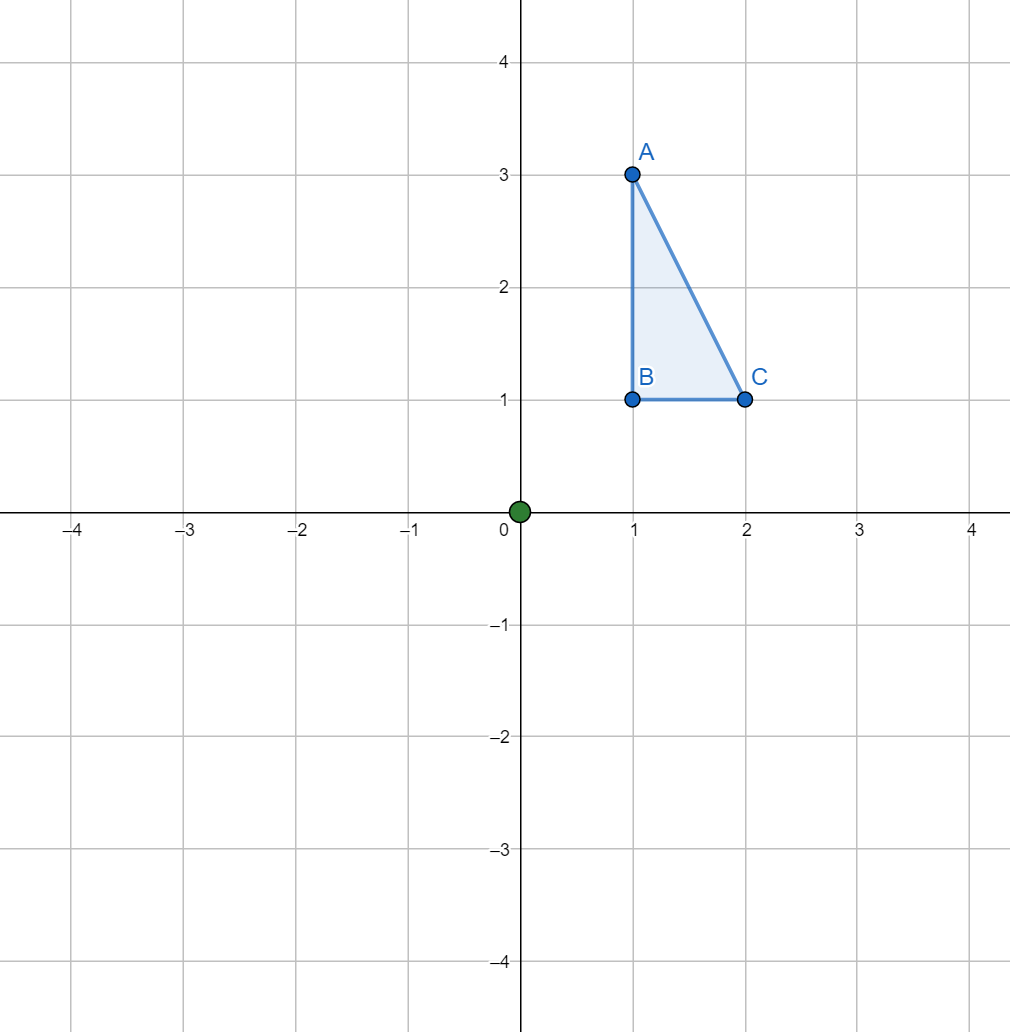 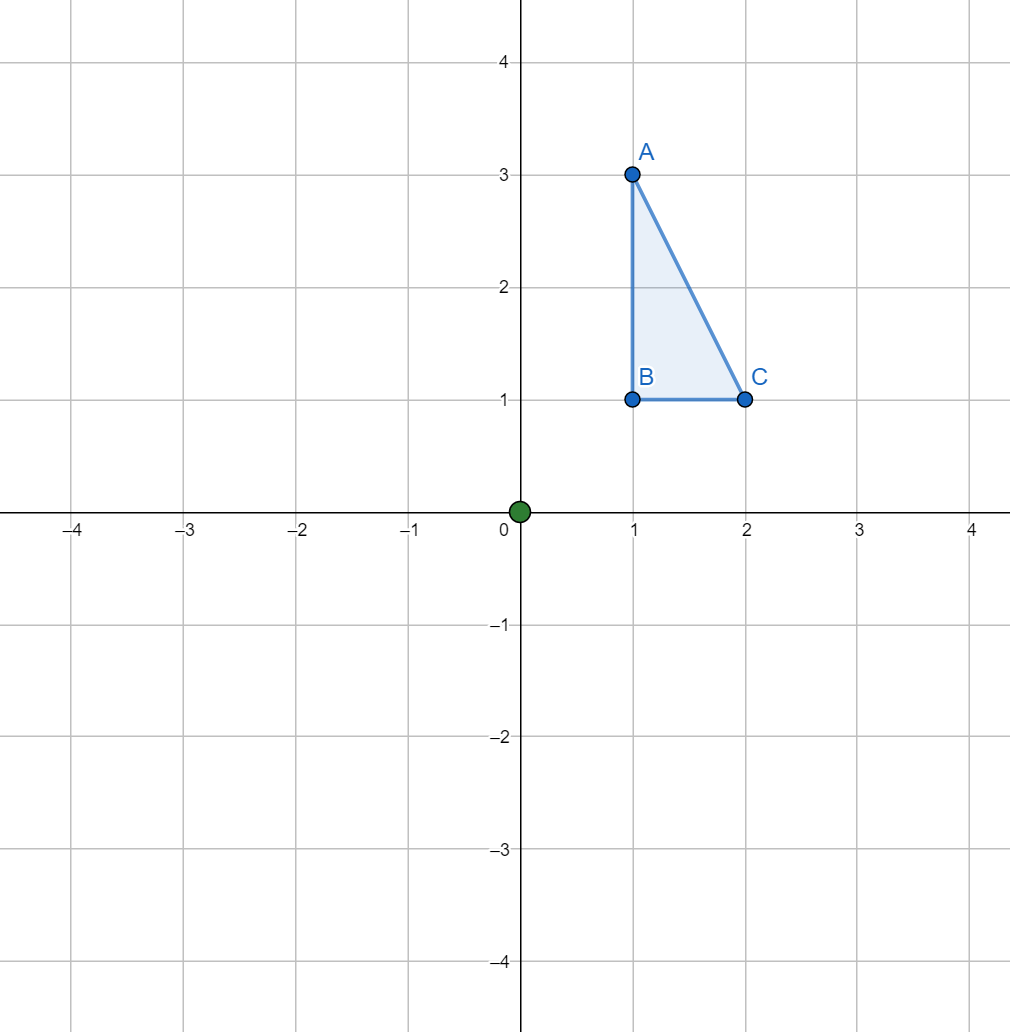 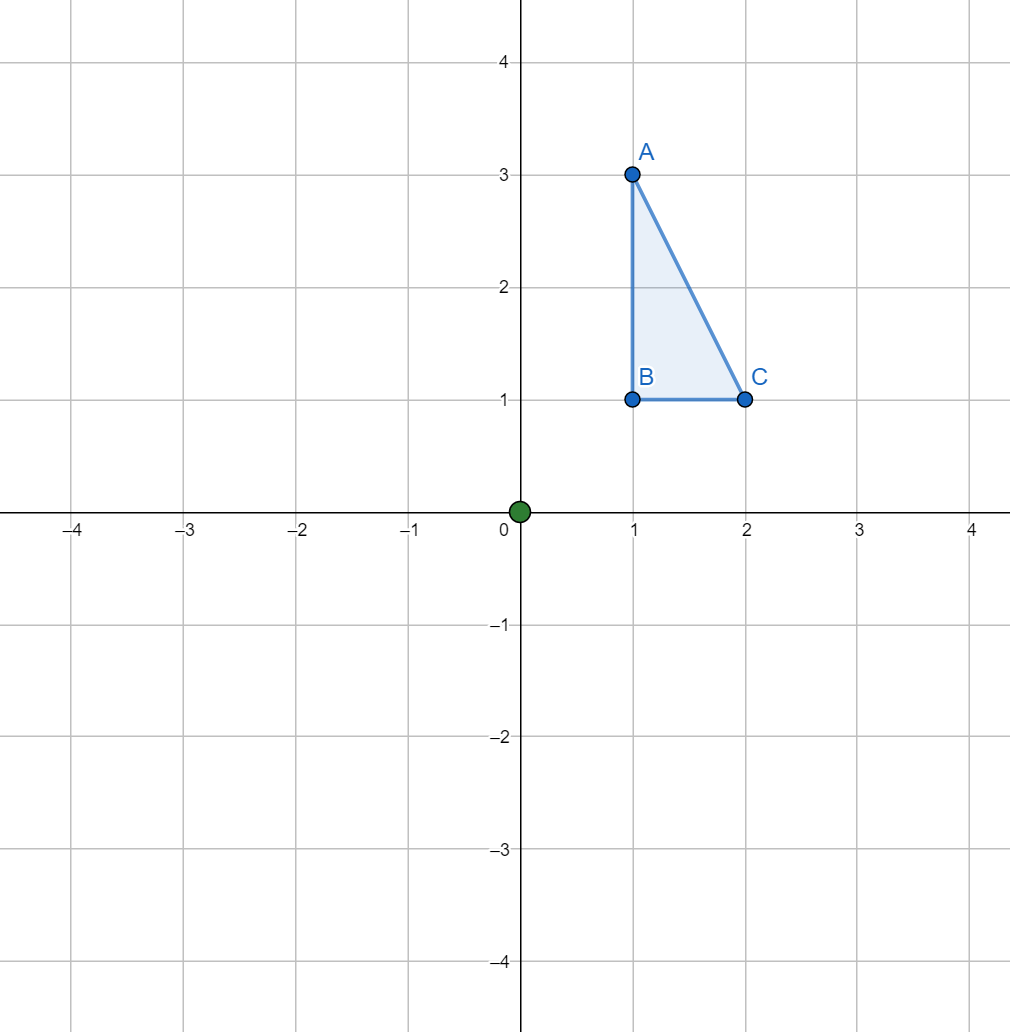 3
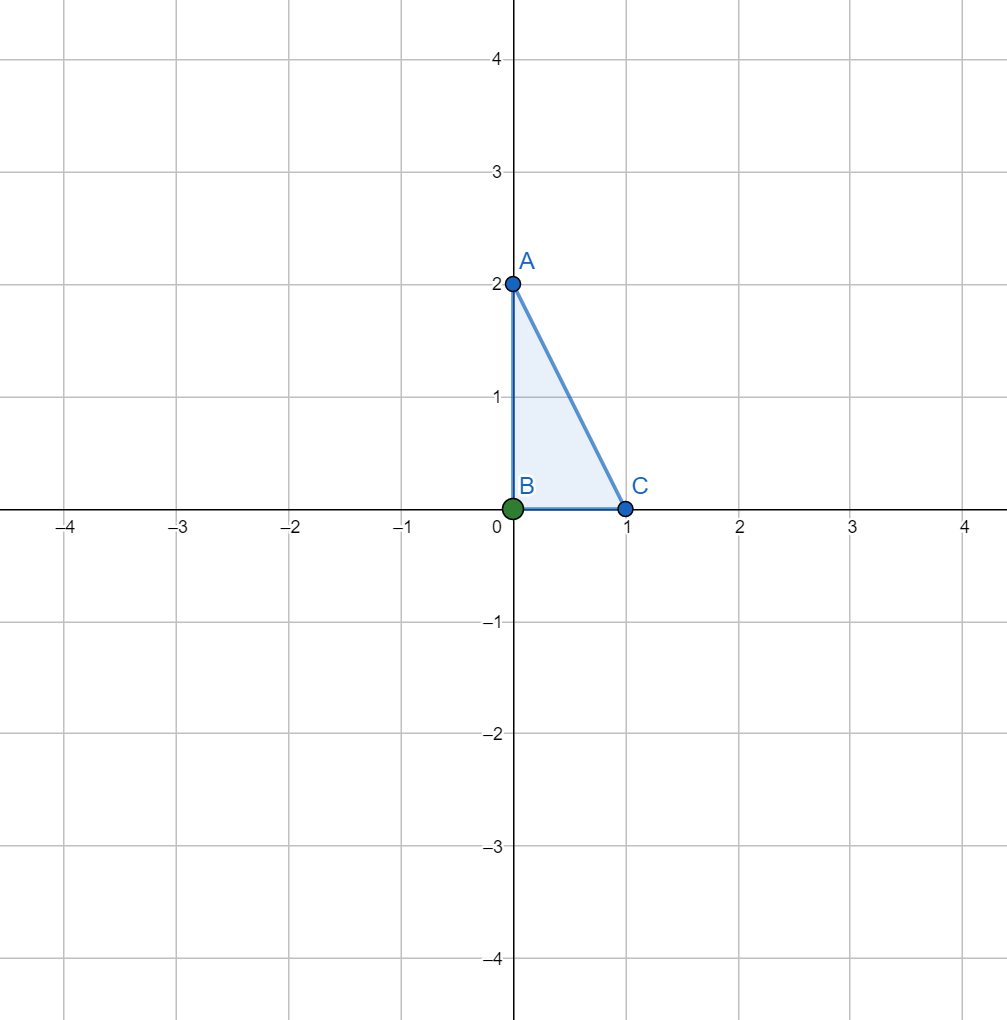 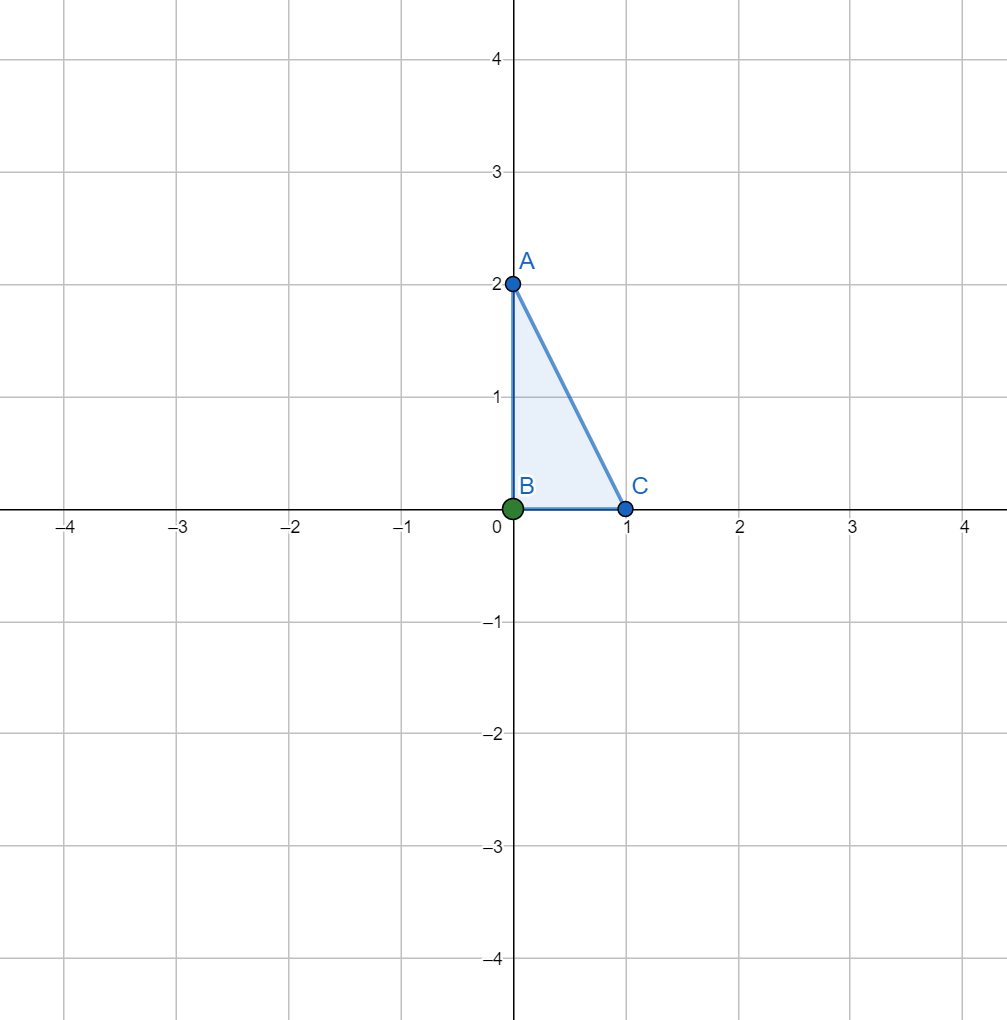 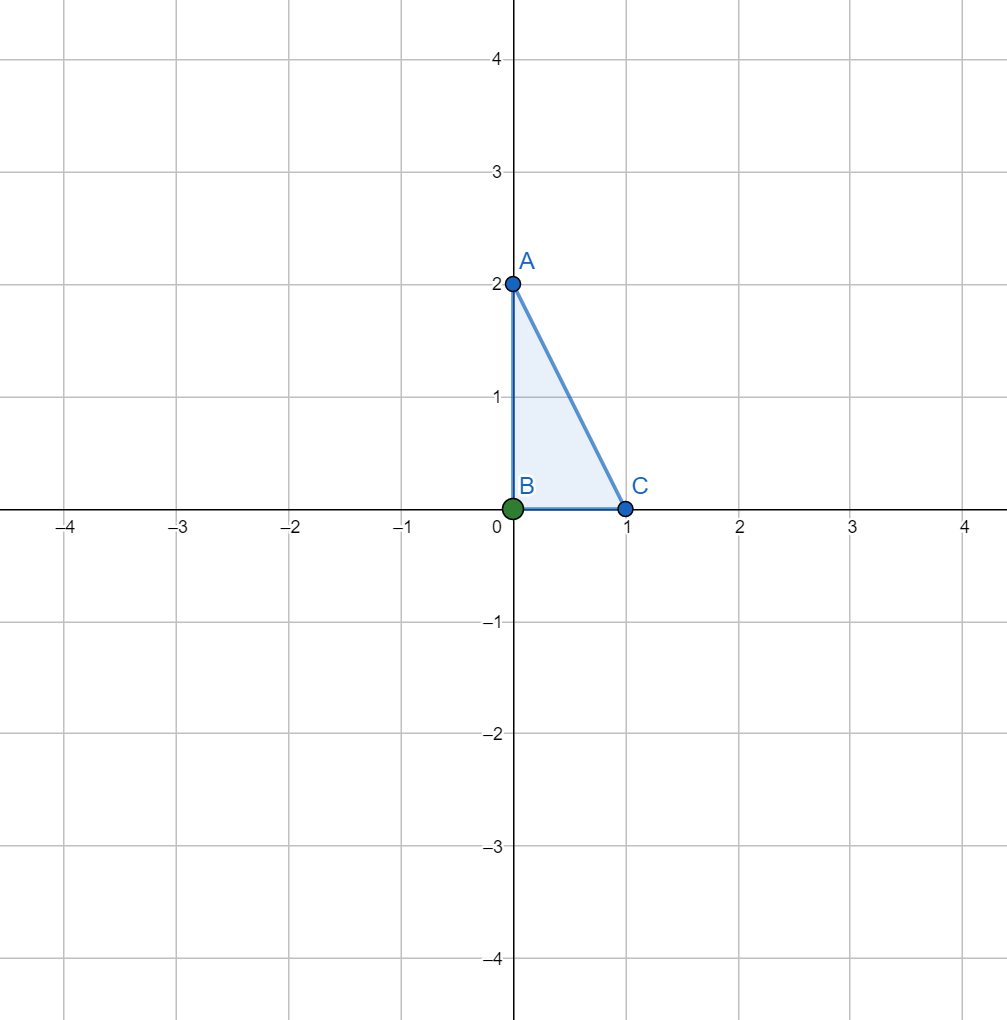 4
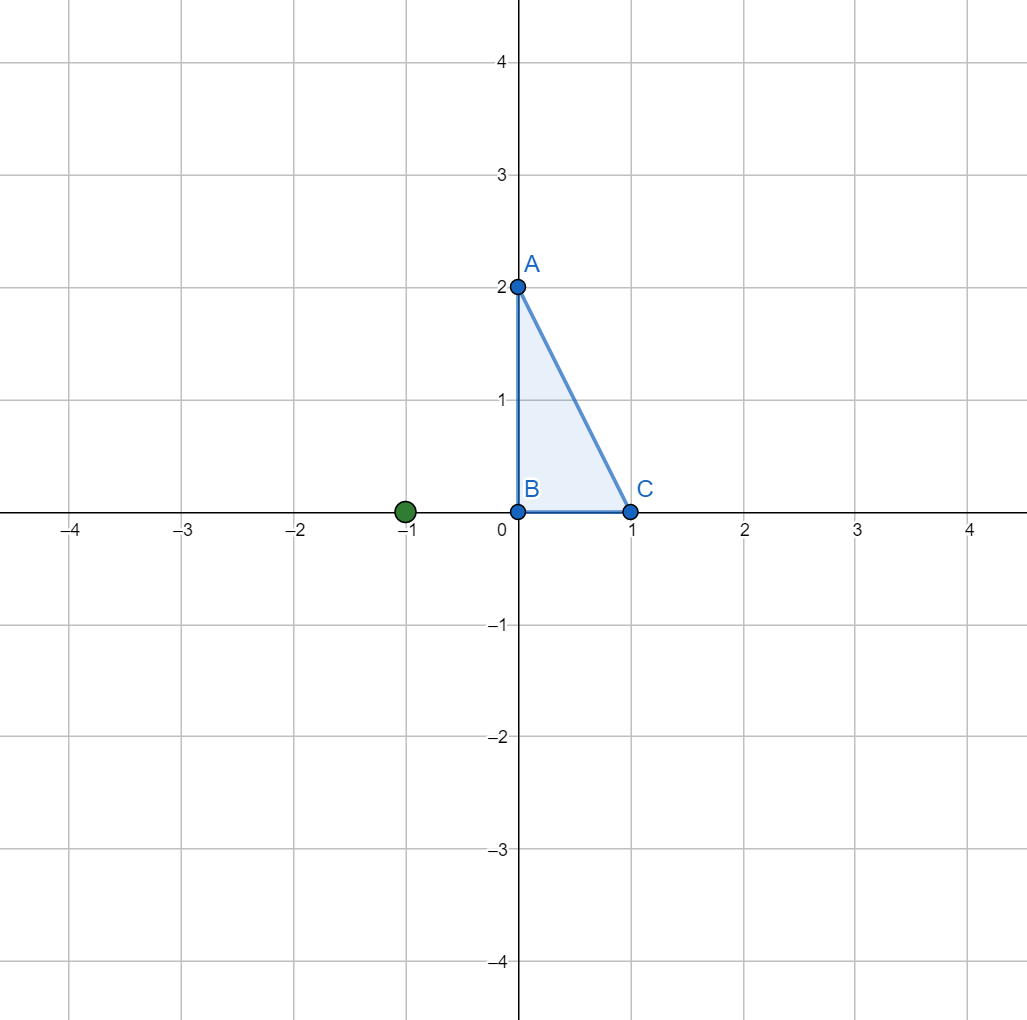 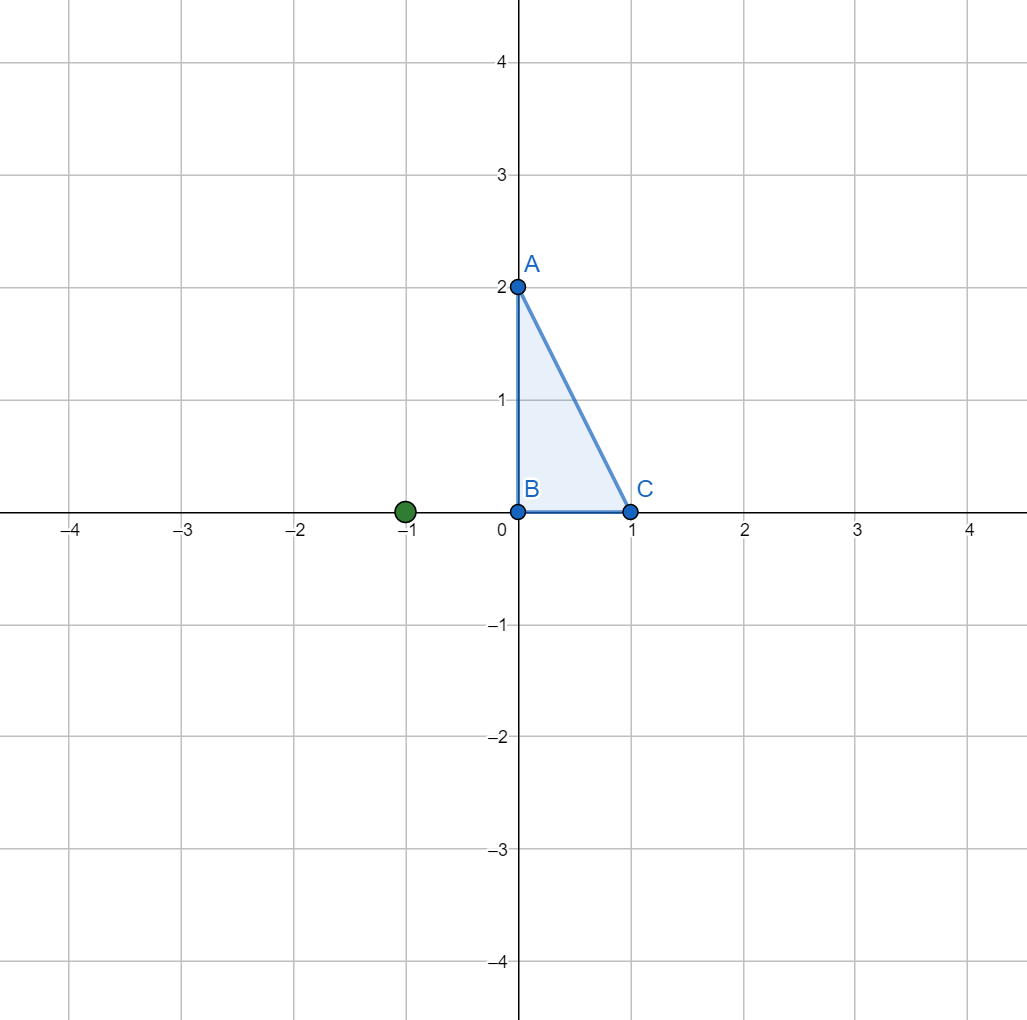 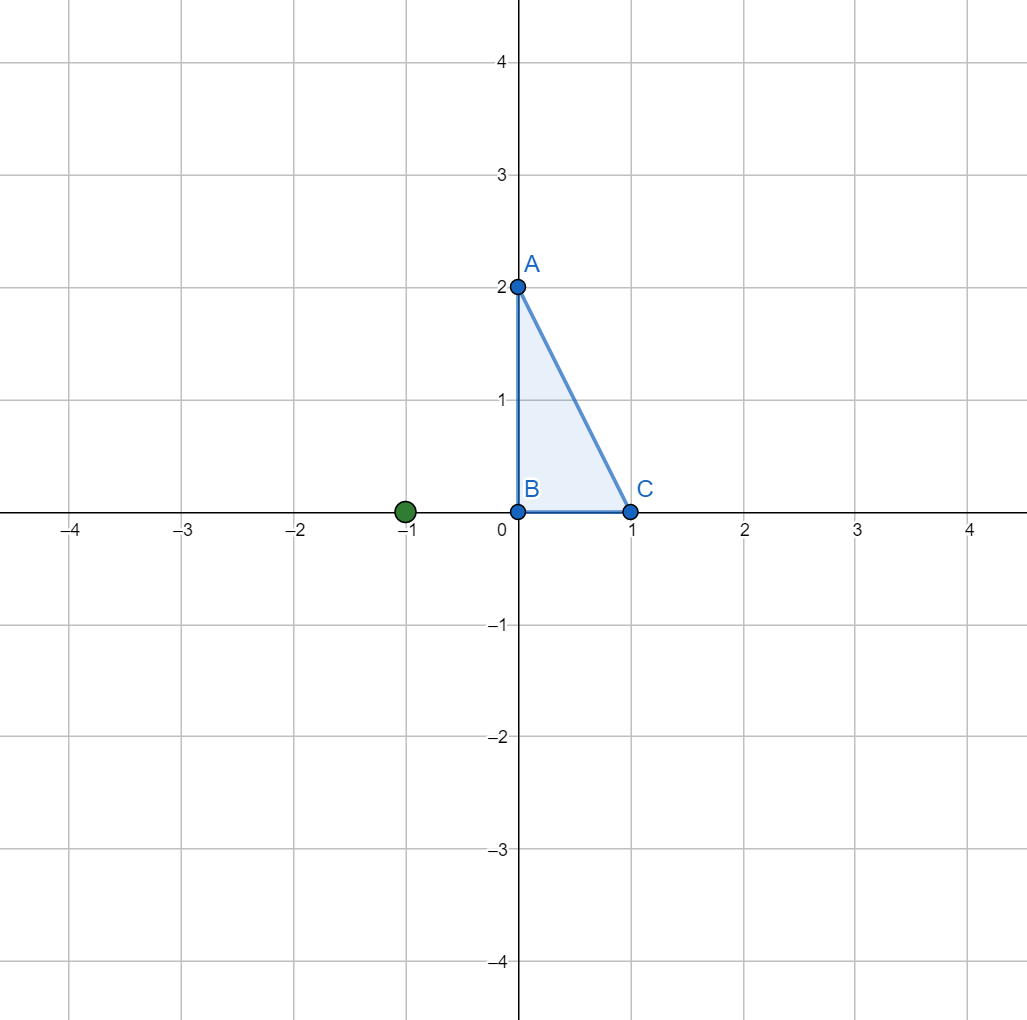 5
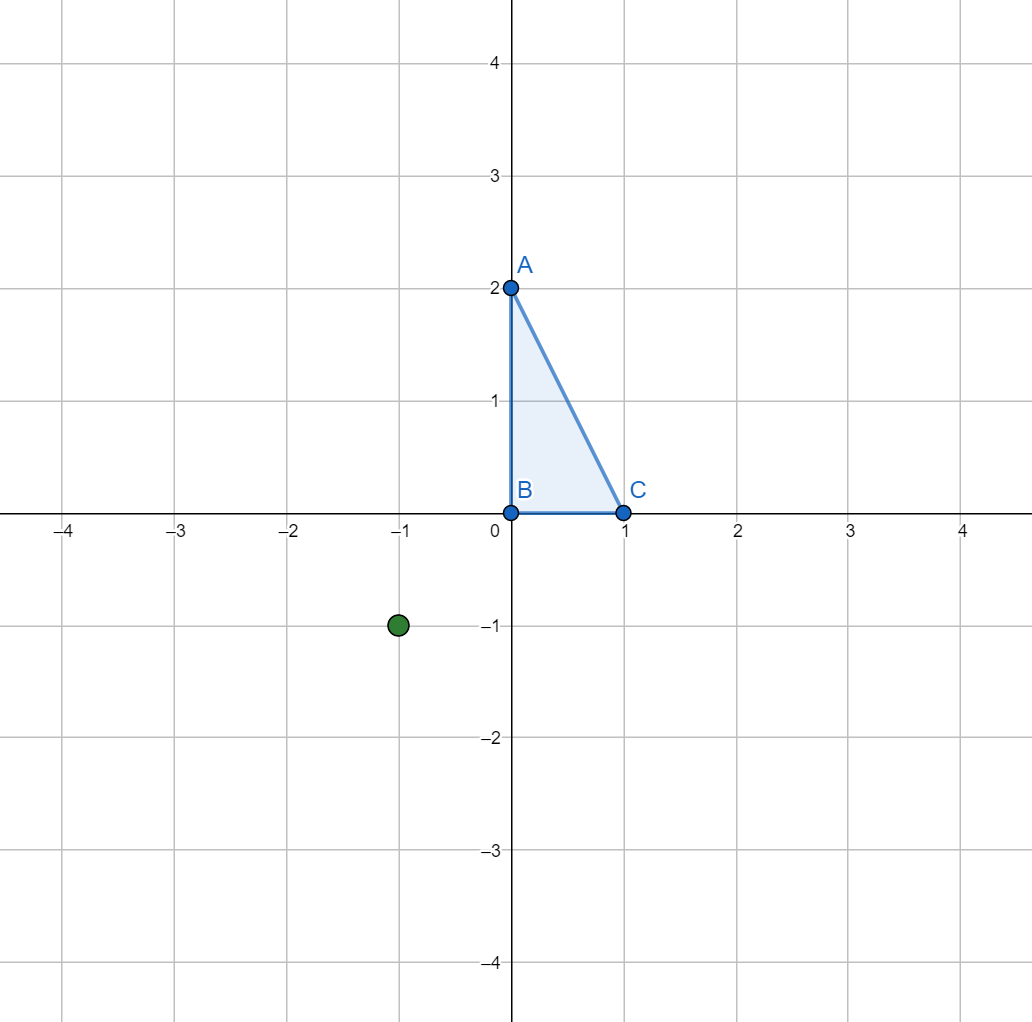 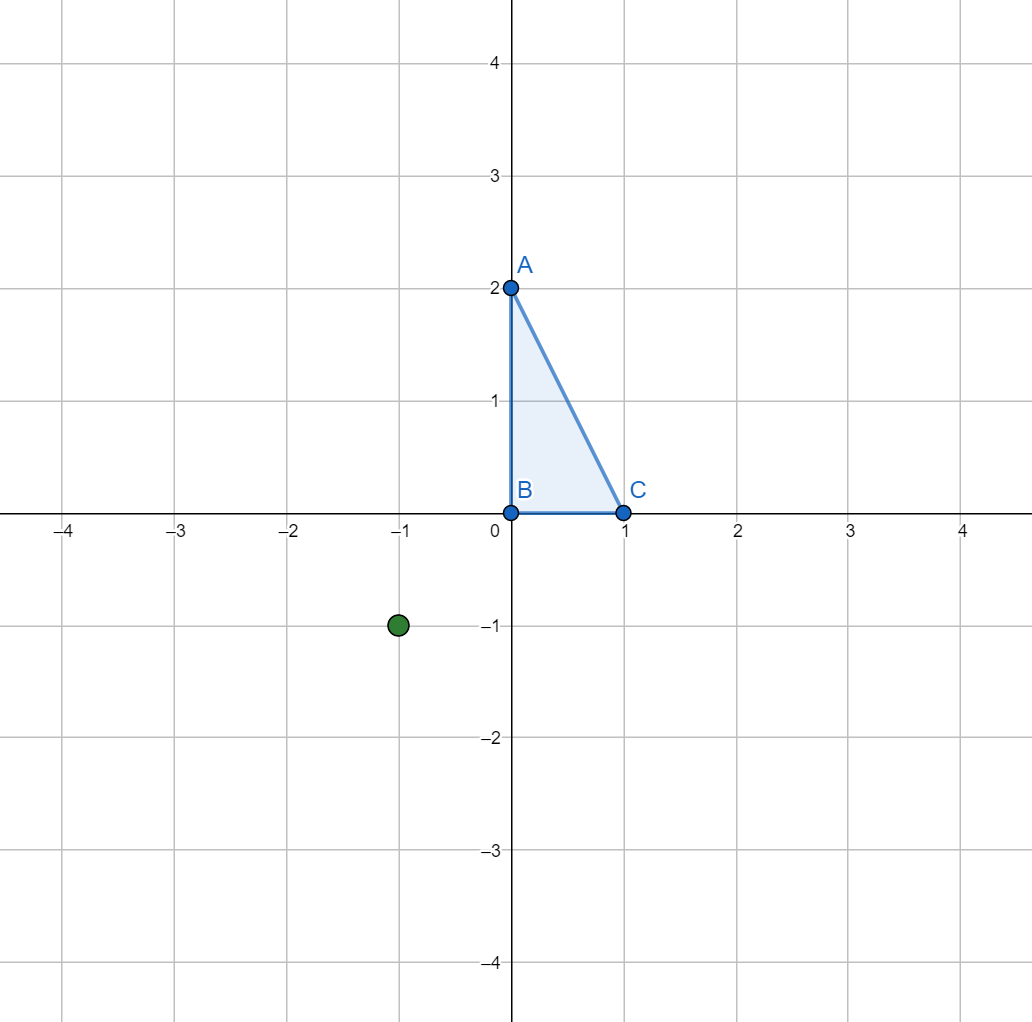 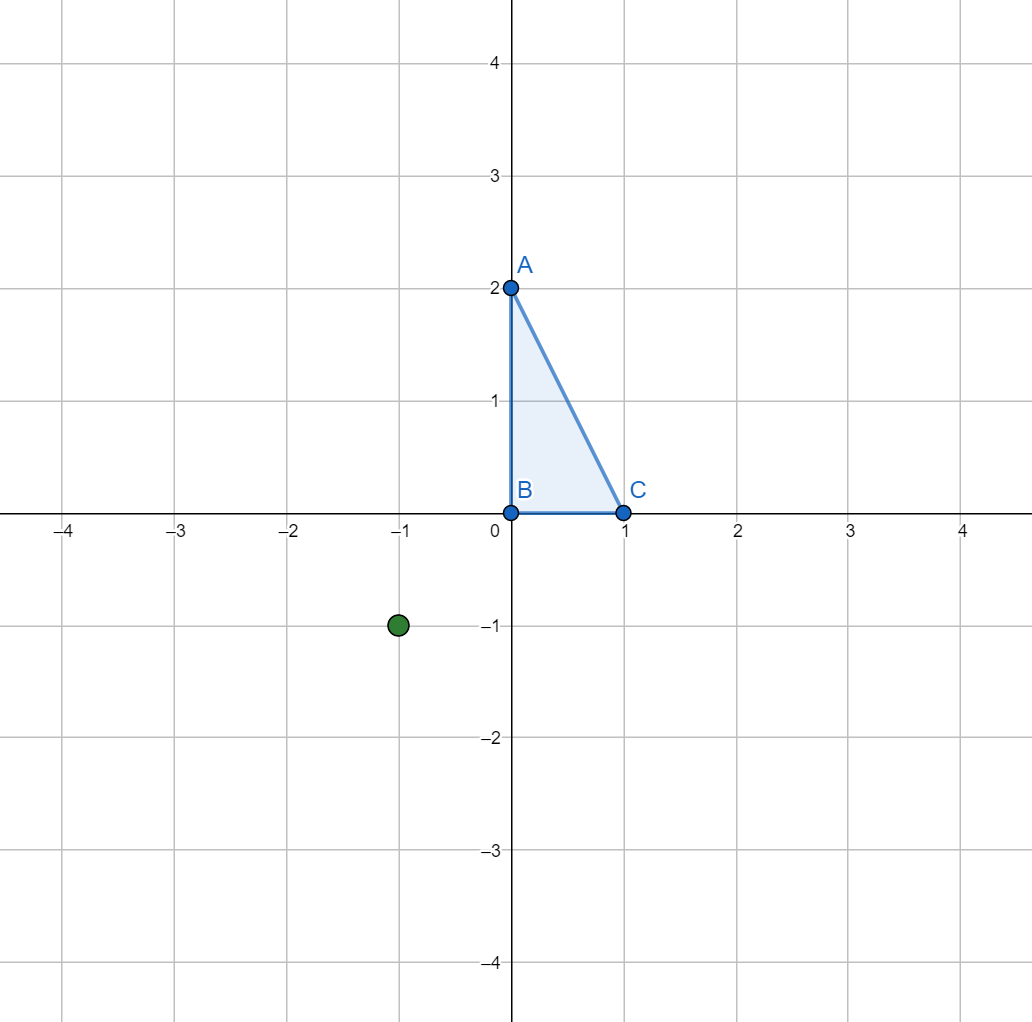 6
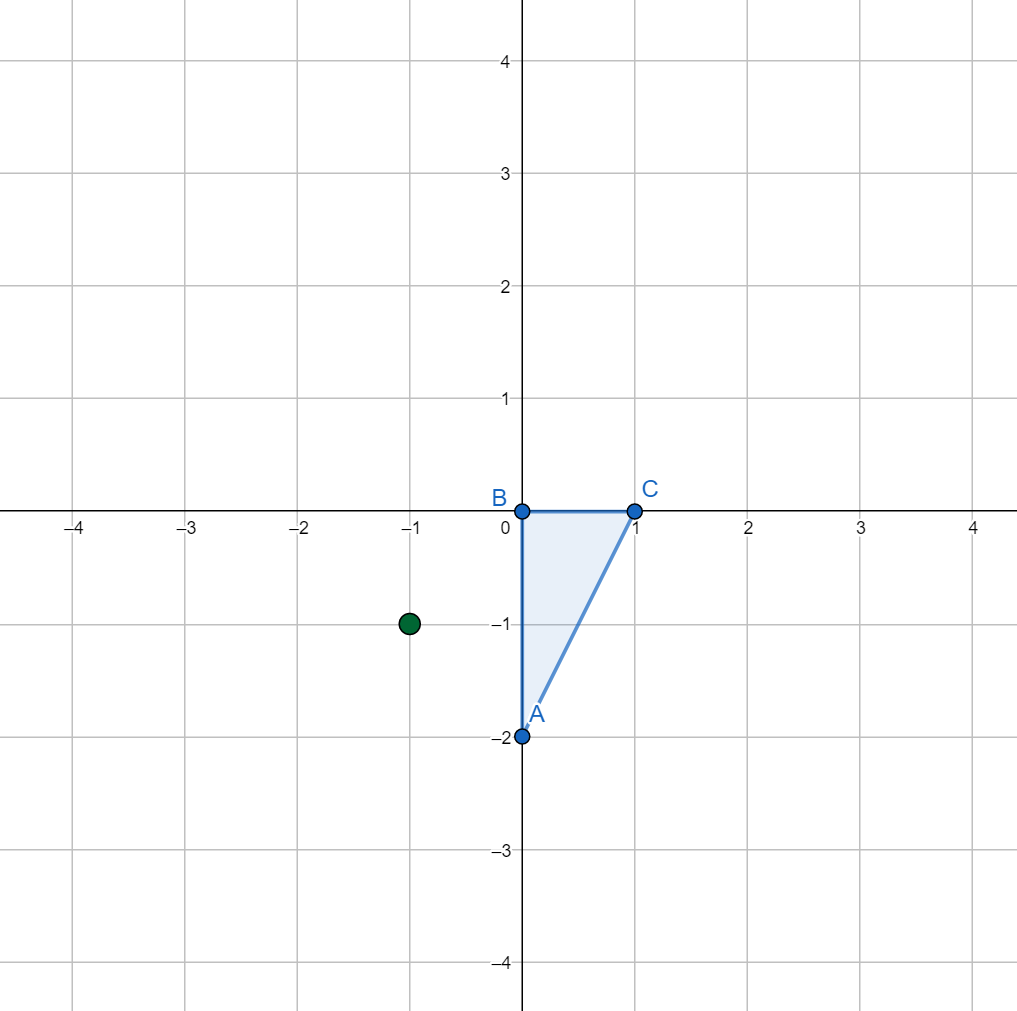 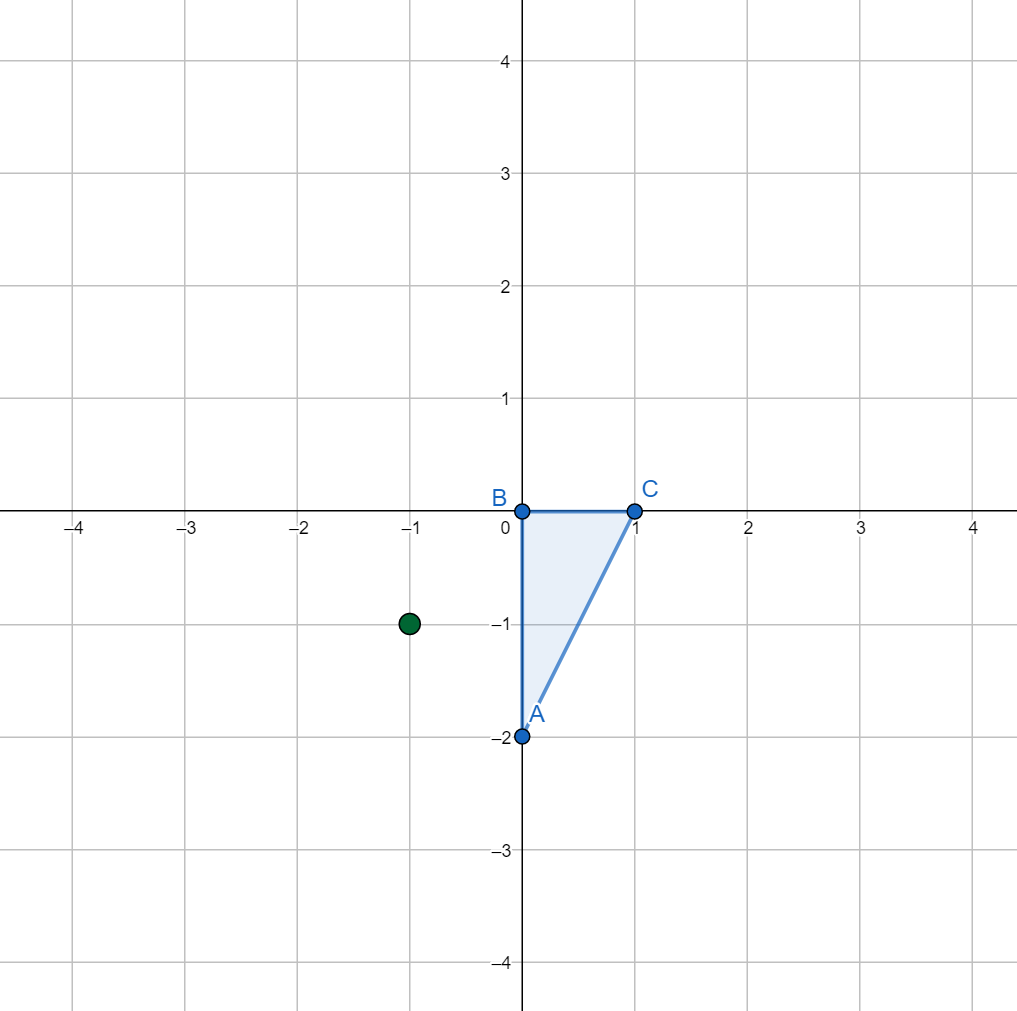 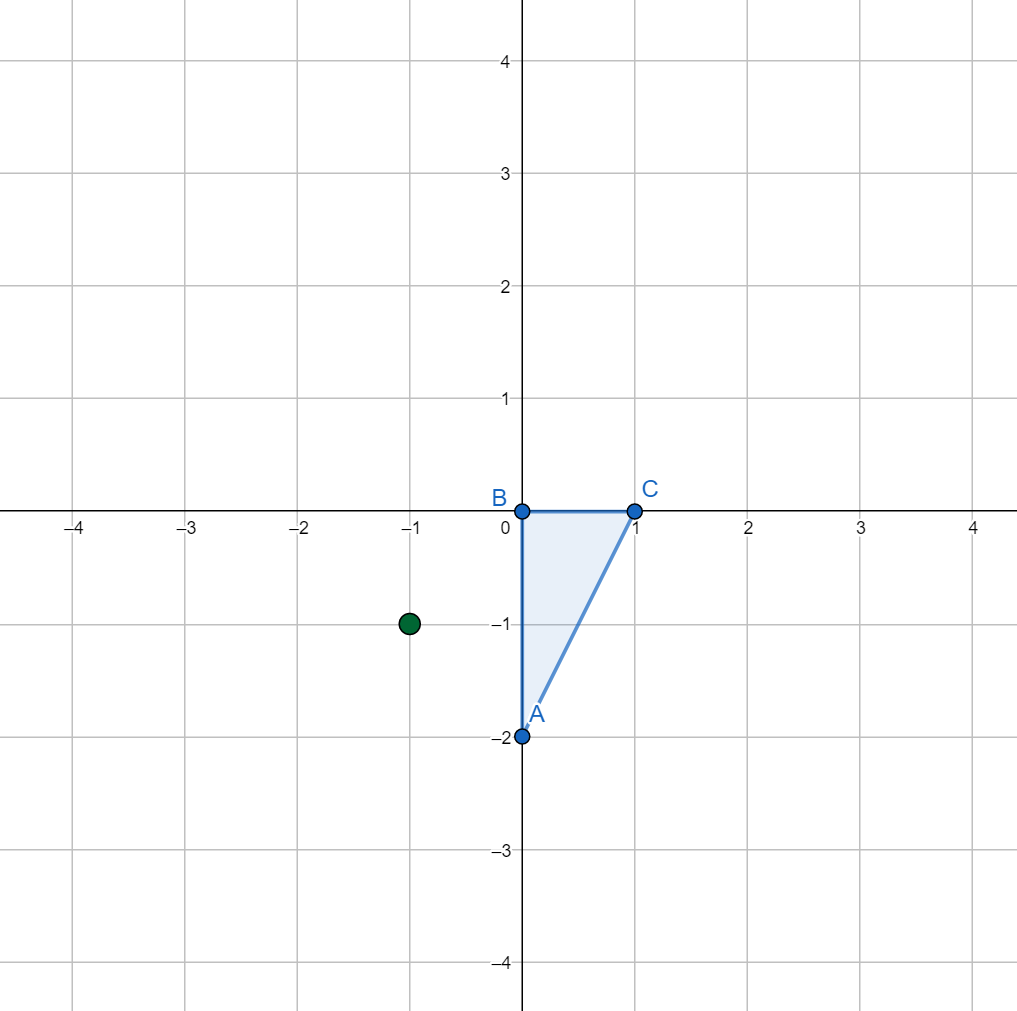 7
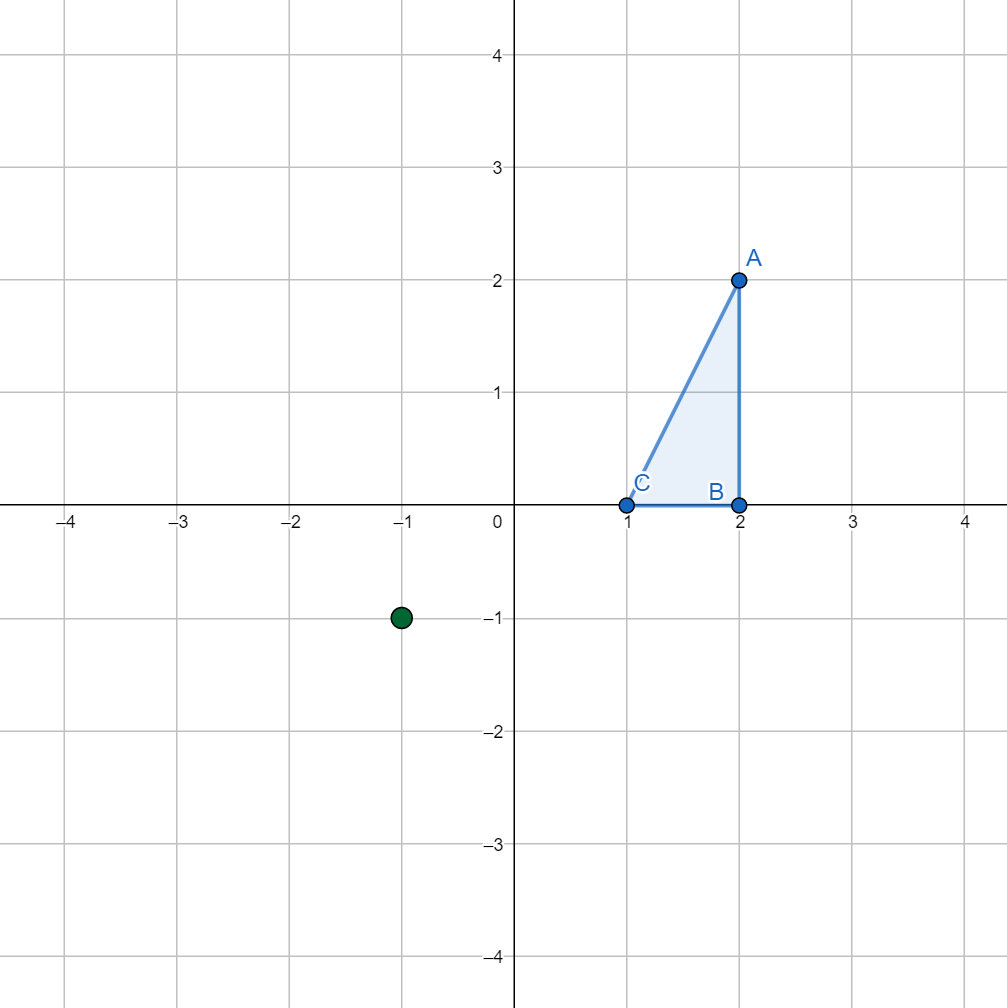 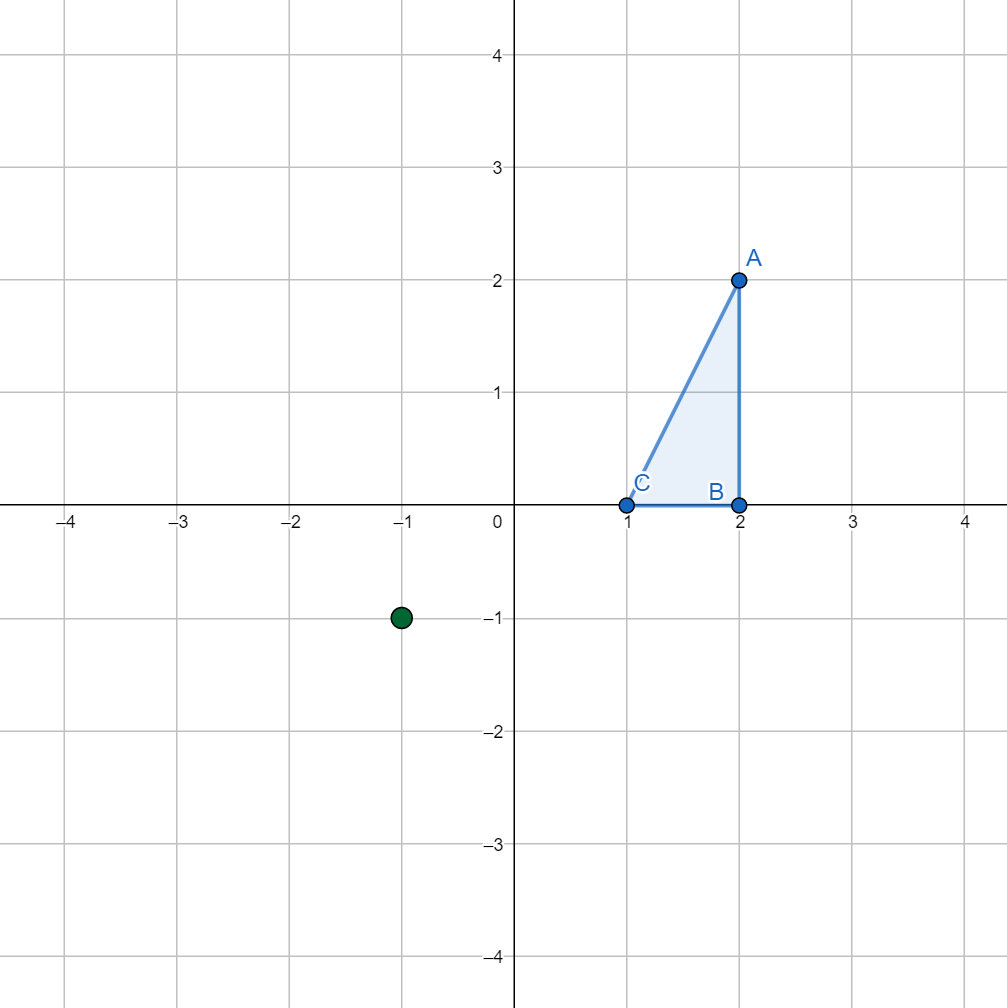 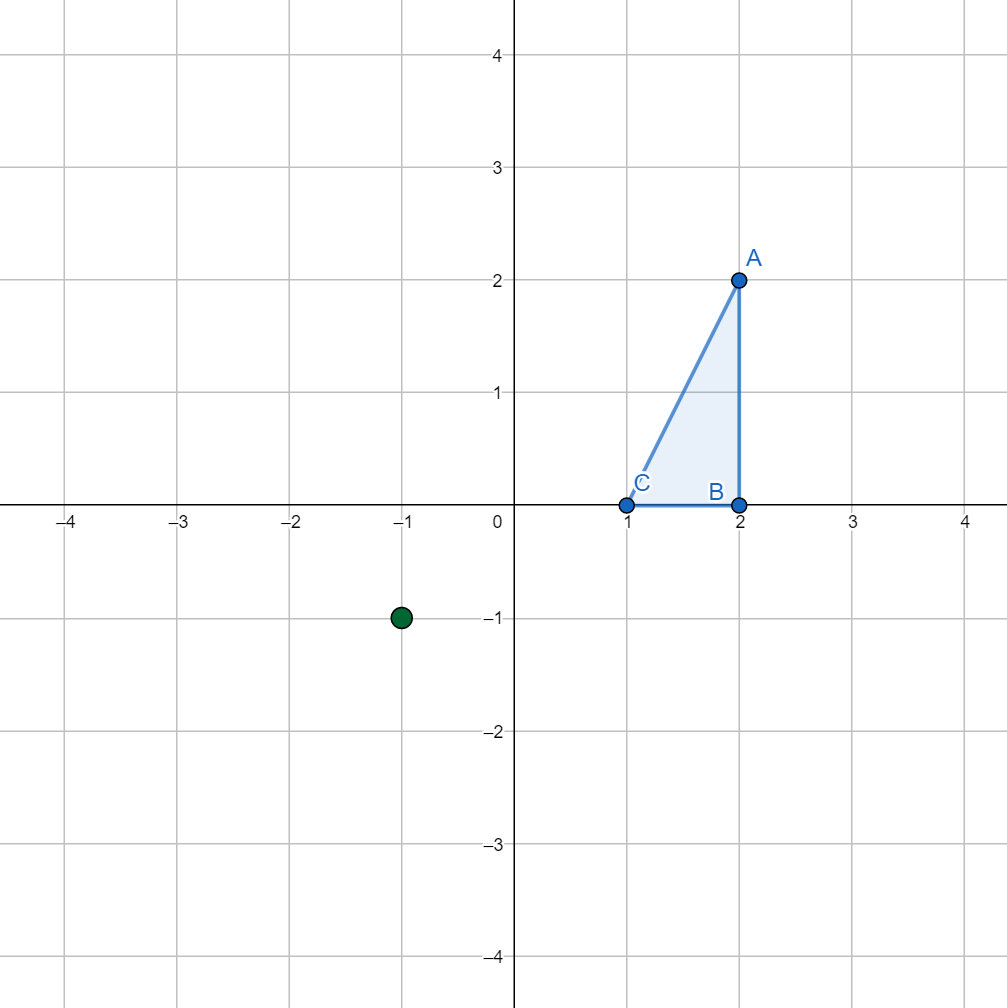 8
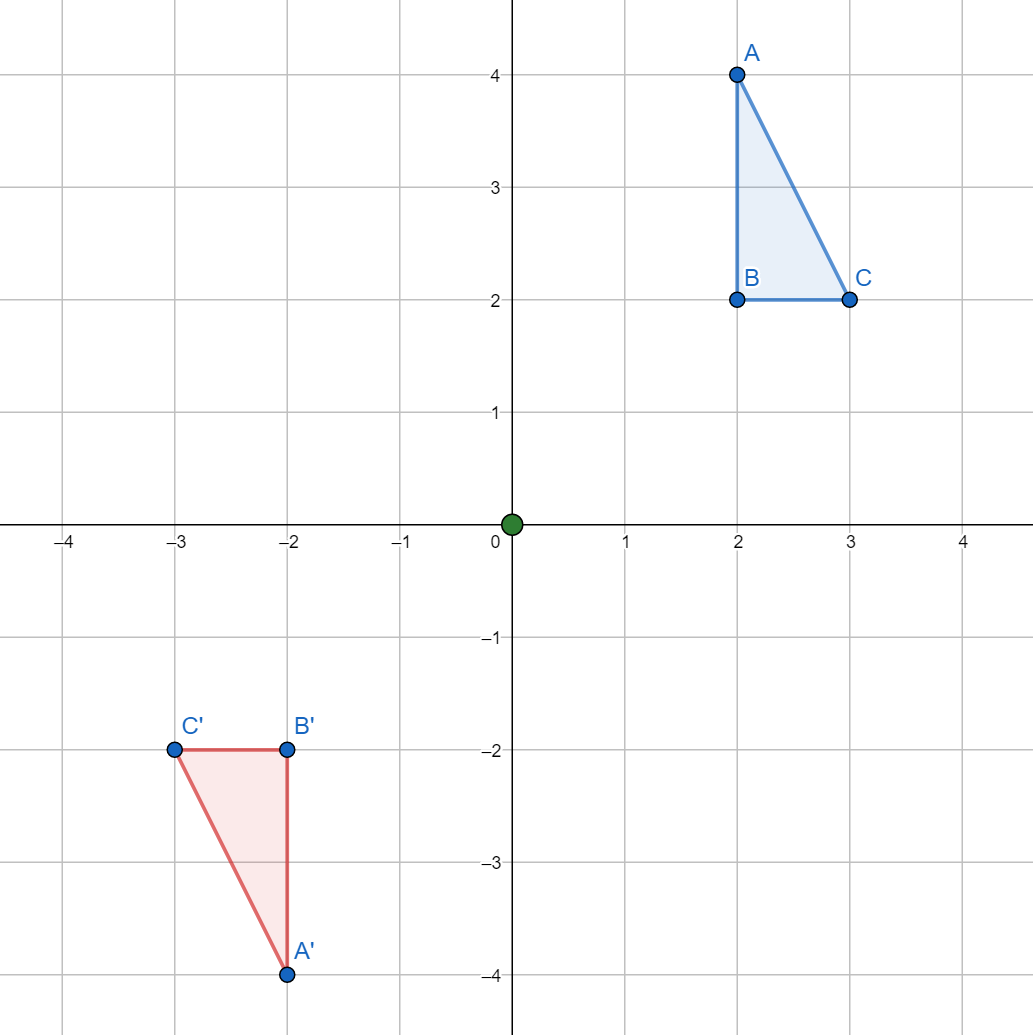 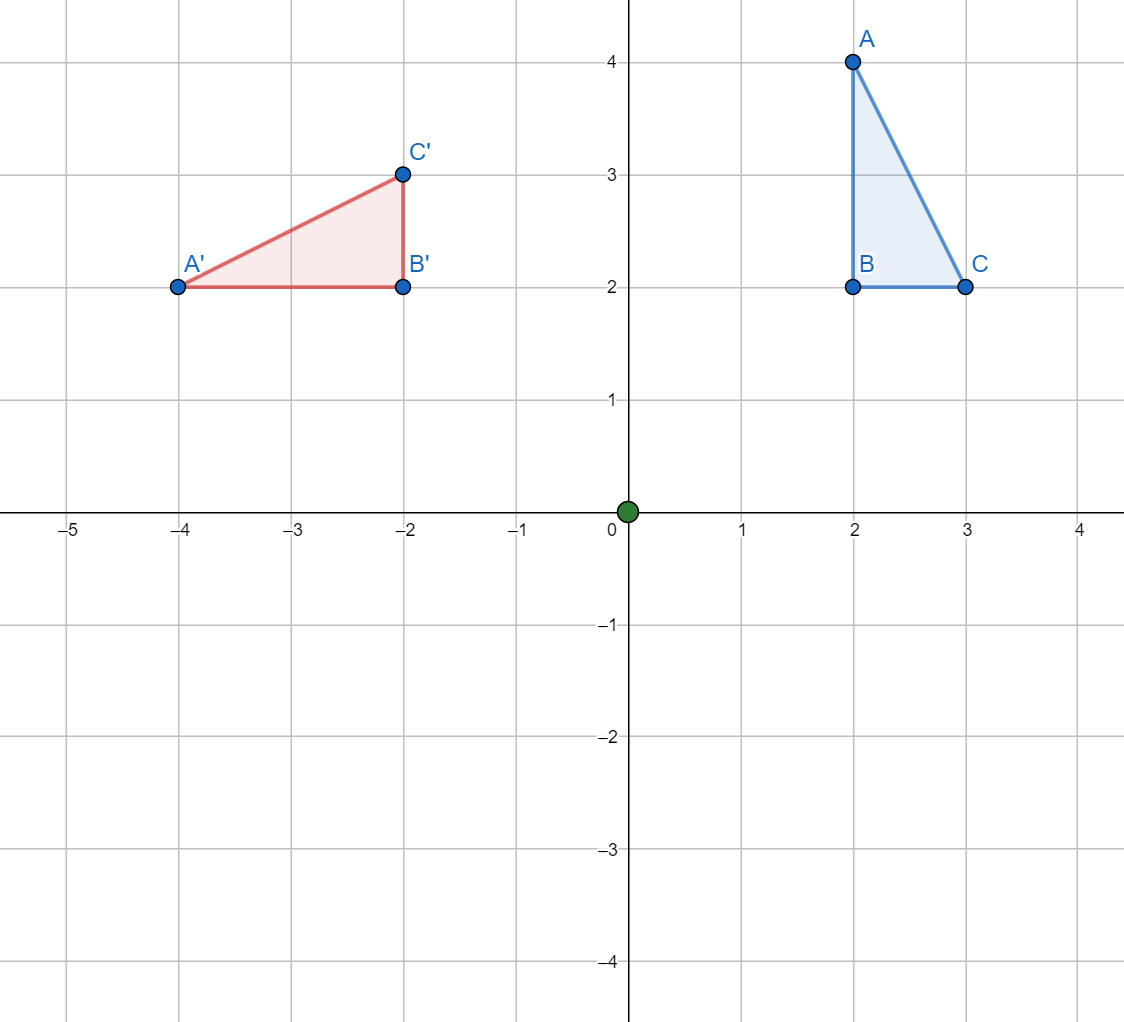 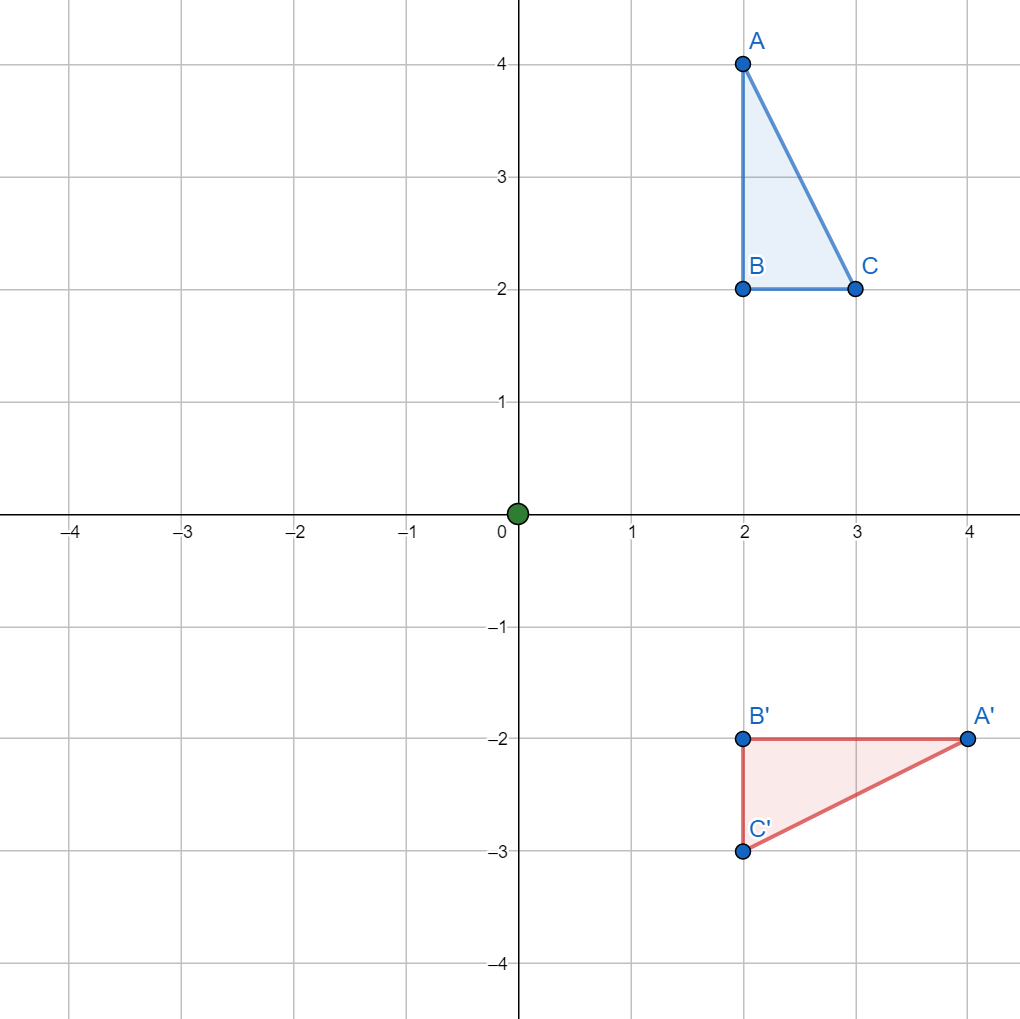 1
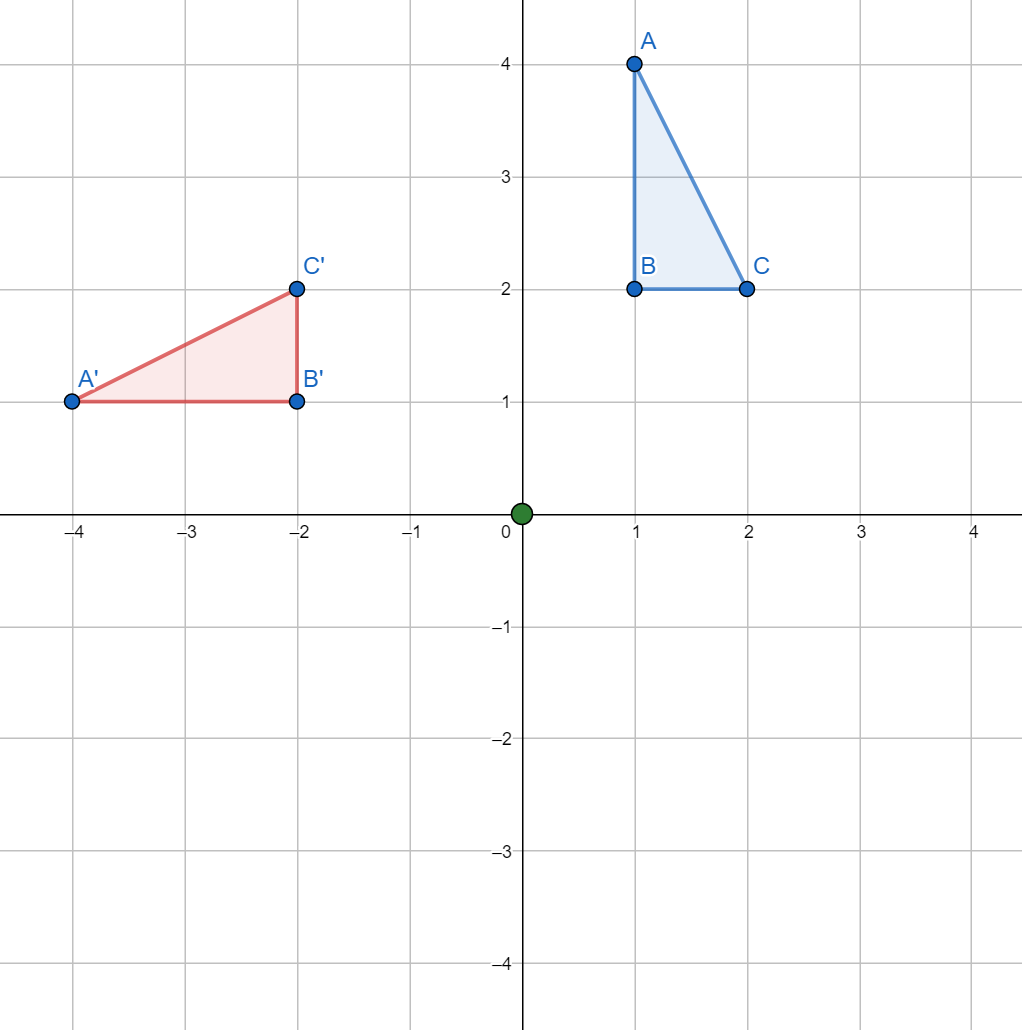 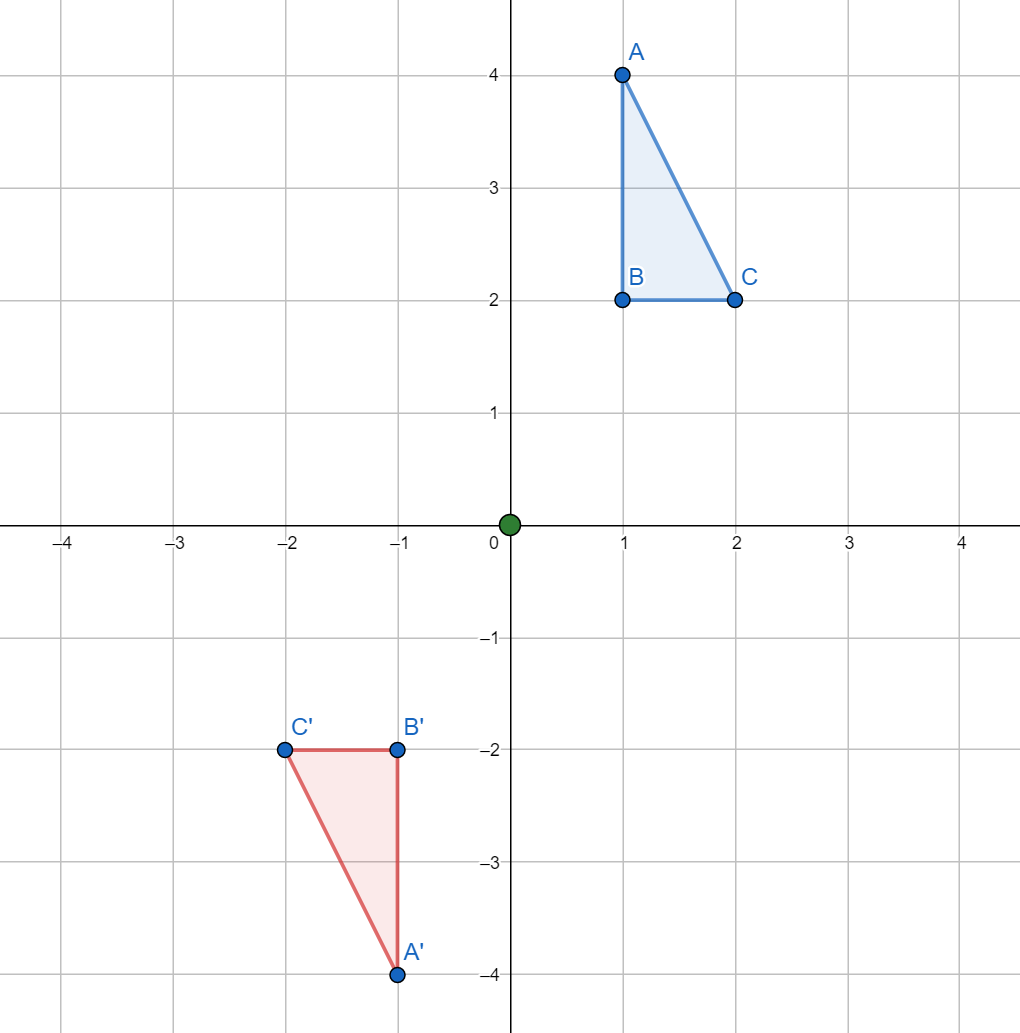 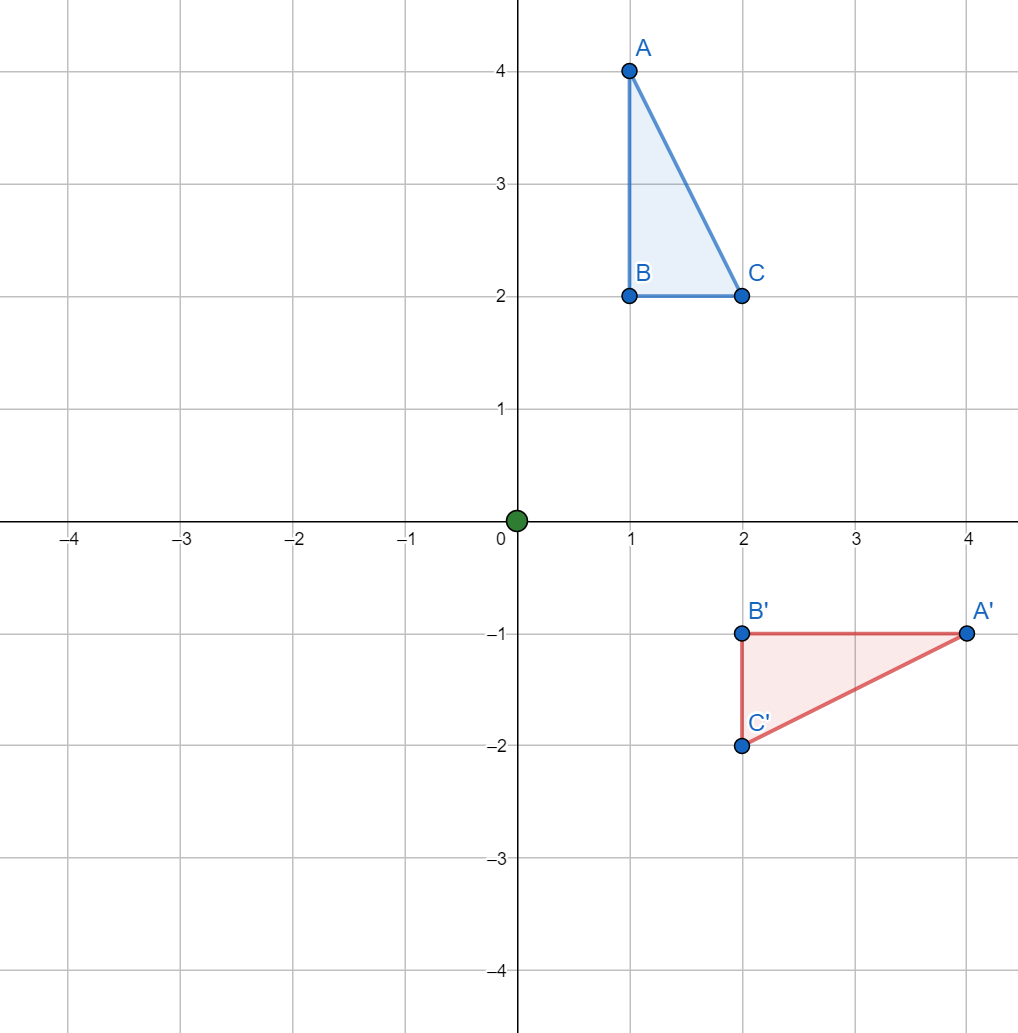 2
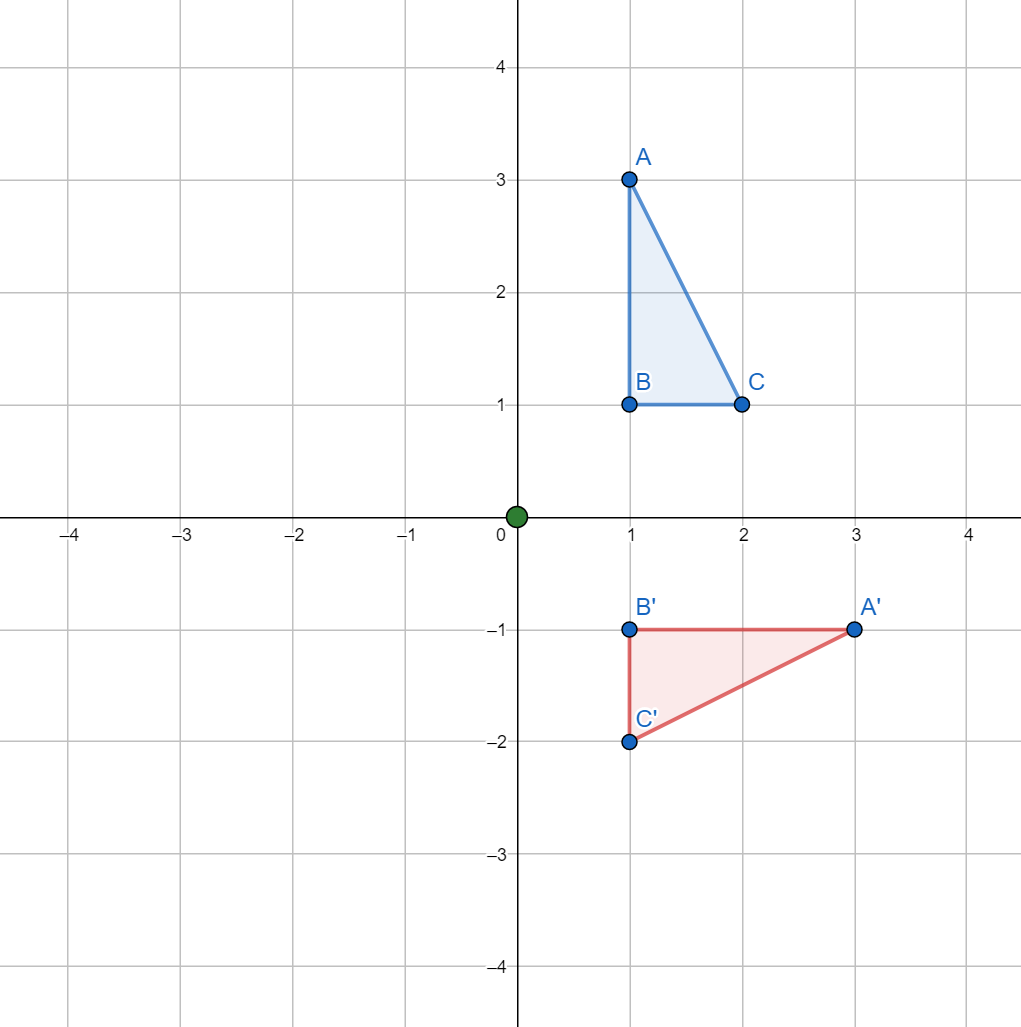 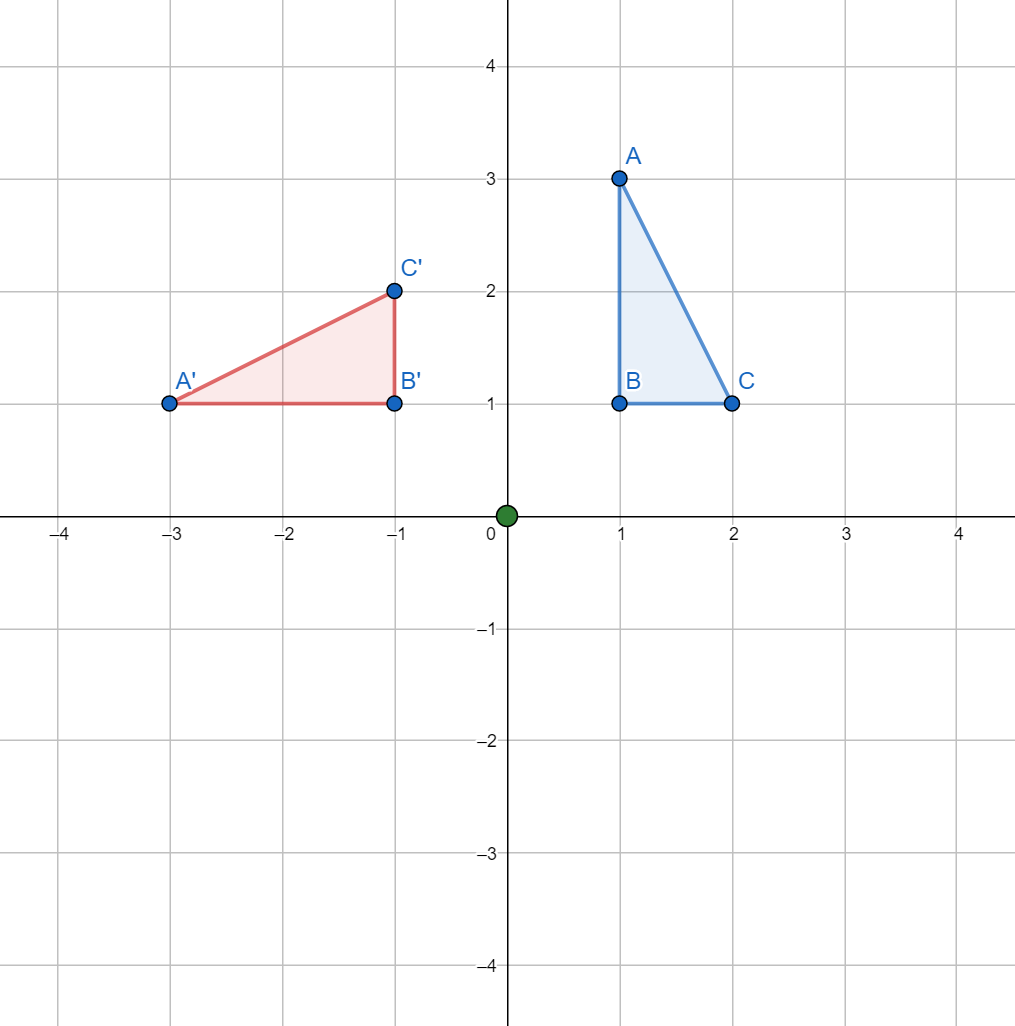 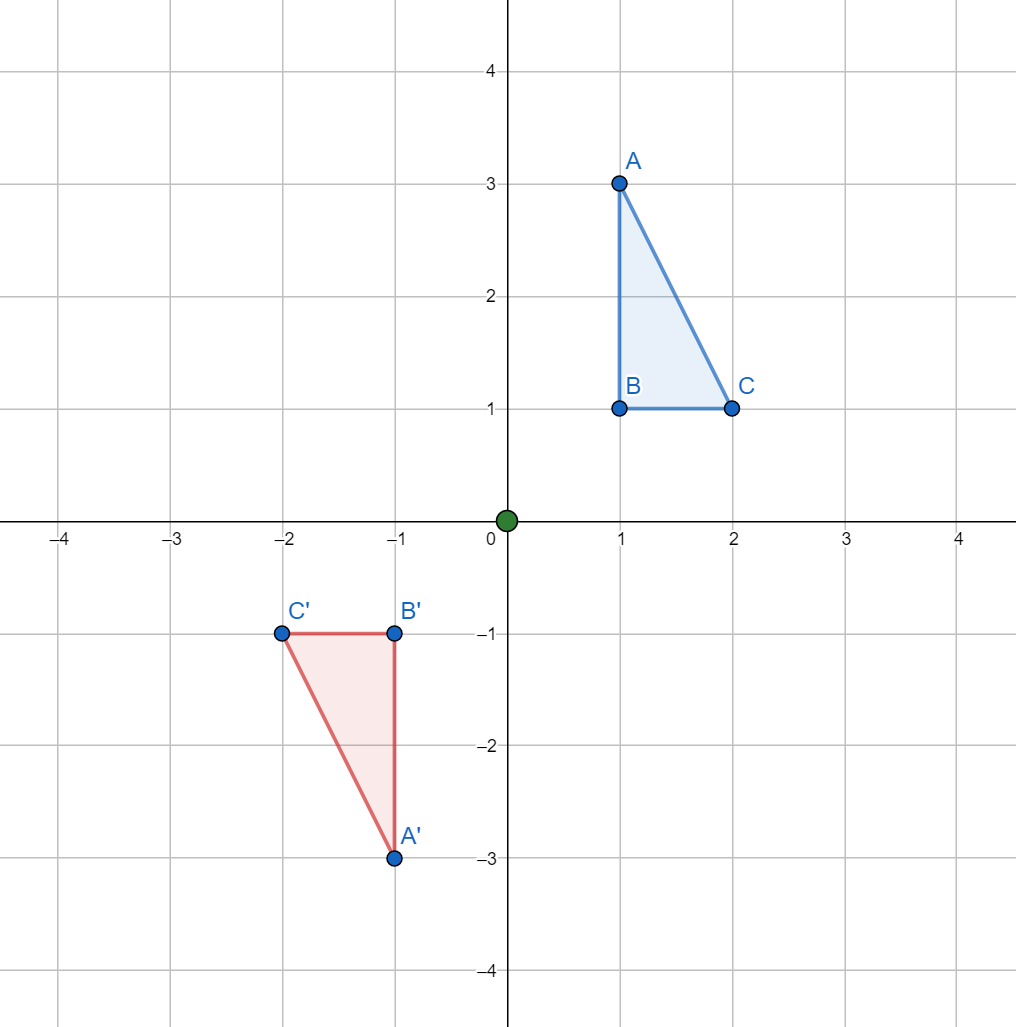 3
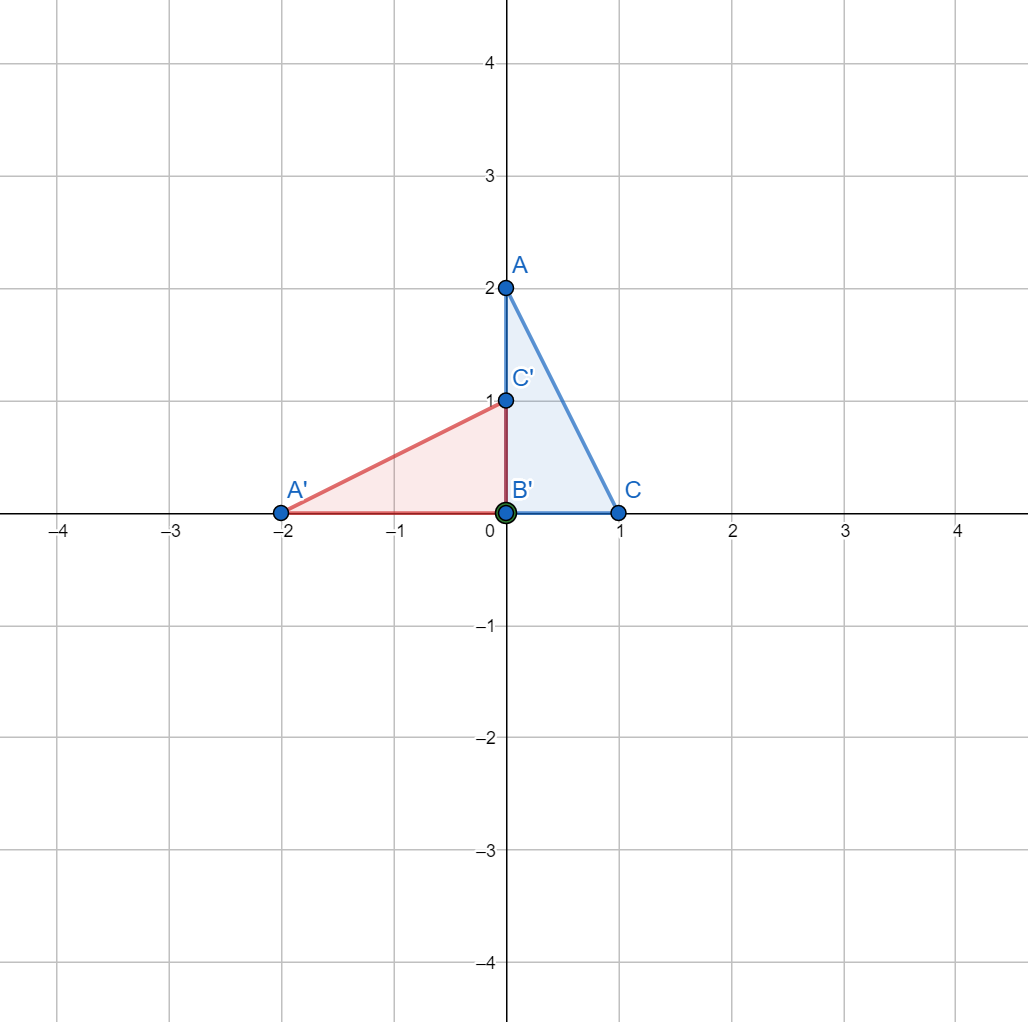 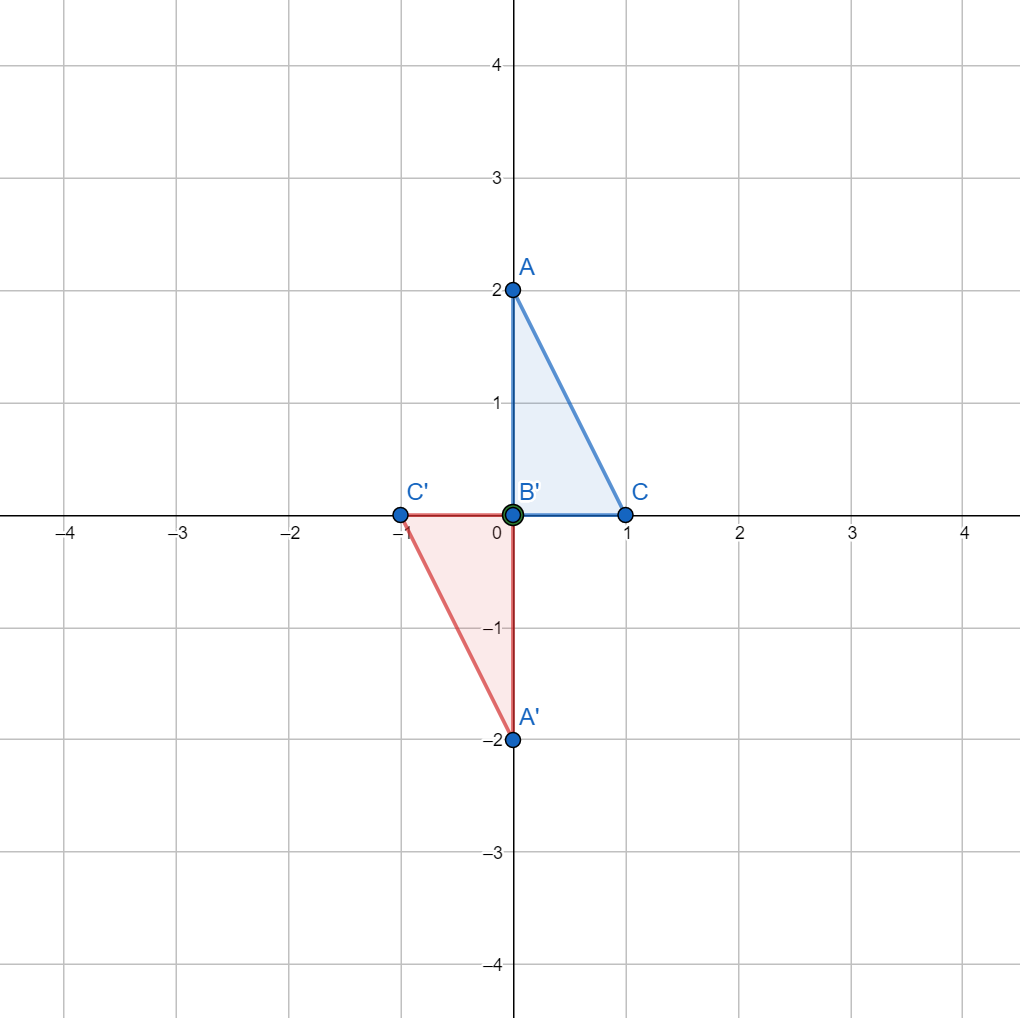 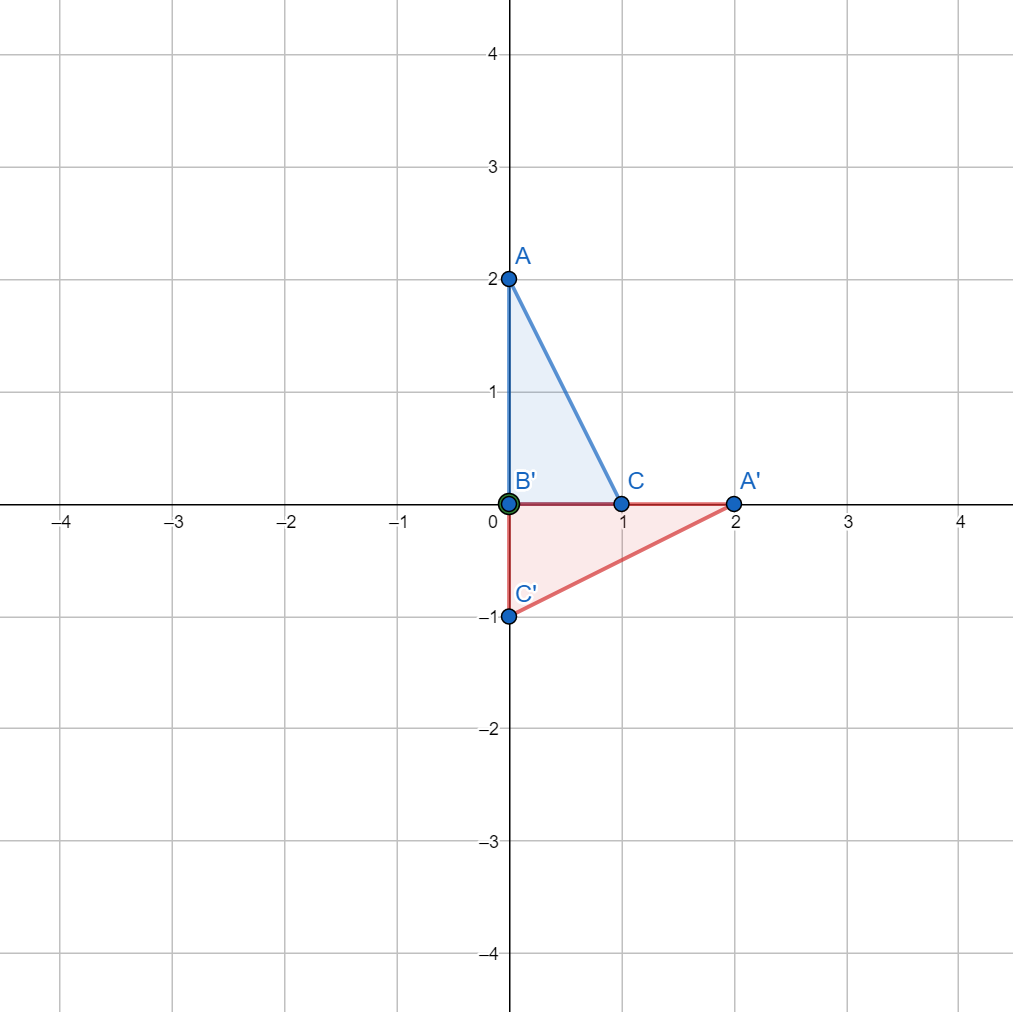 4
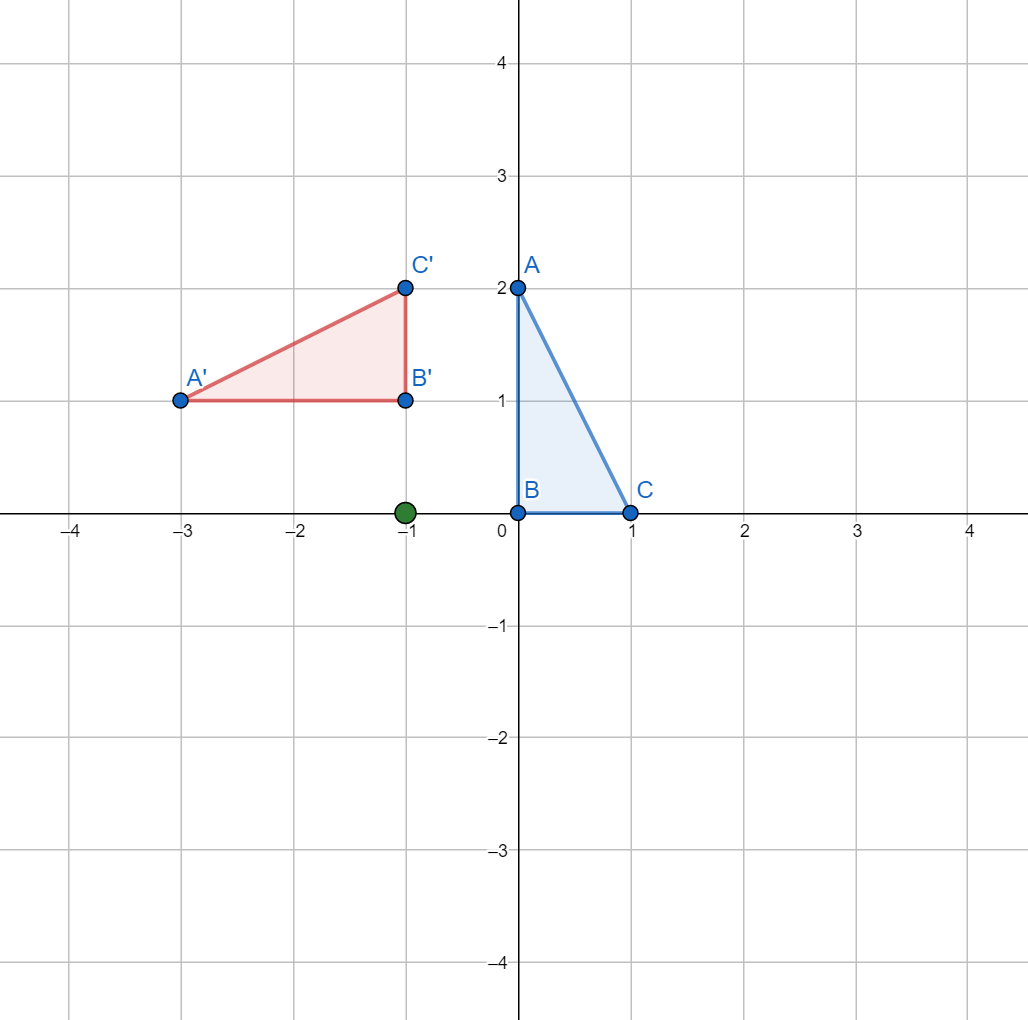 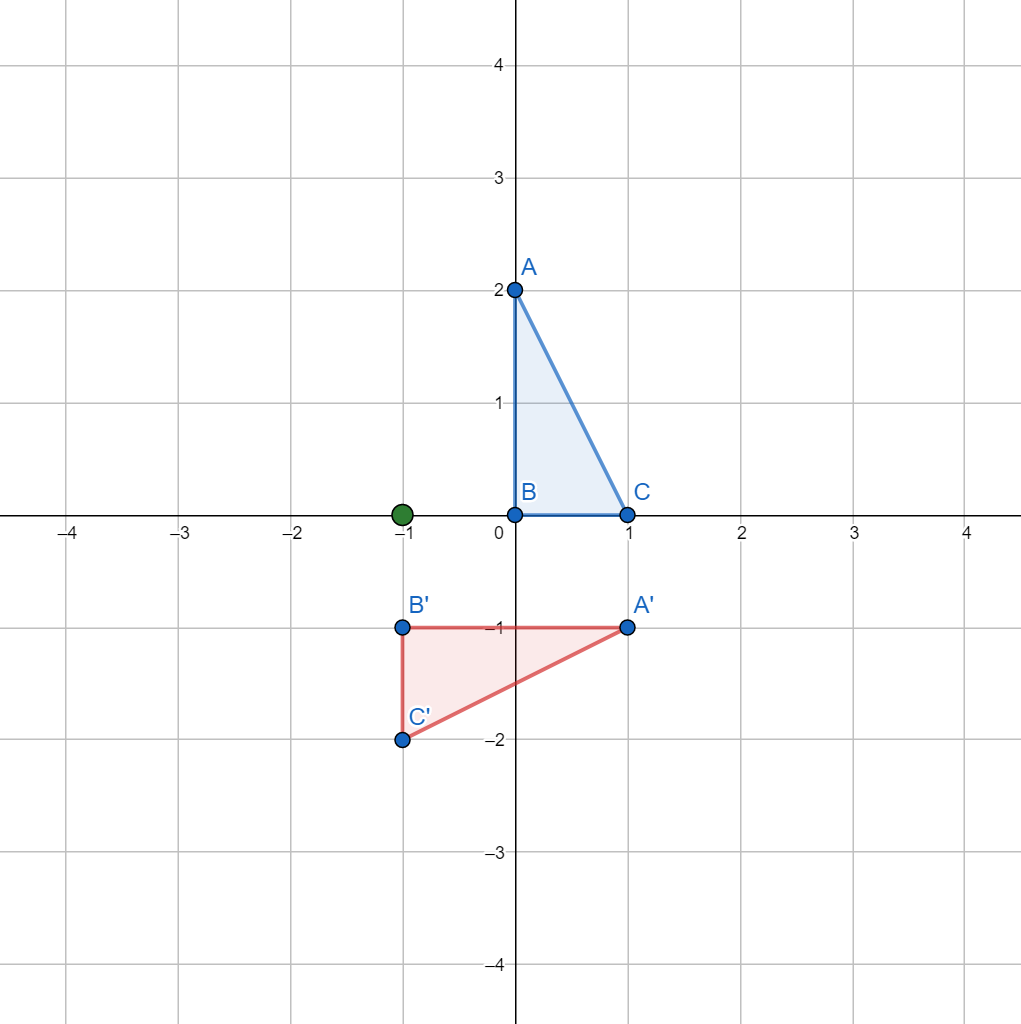 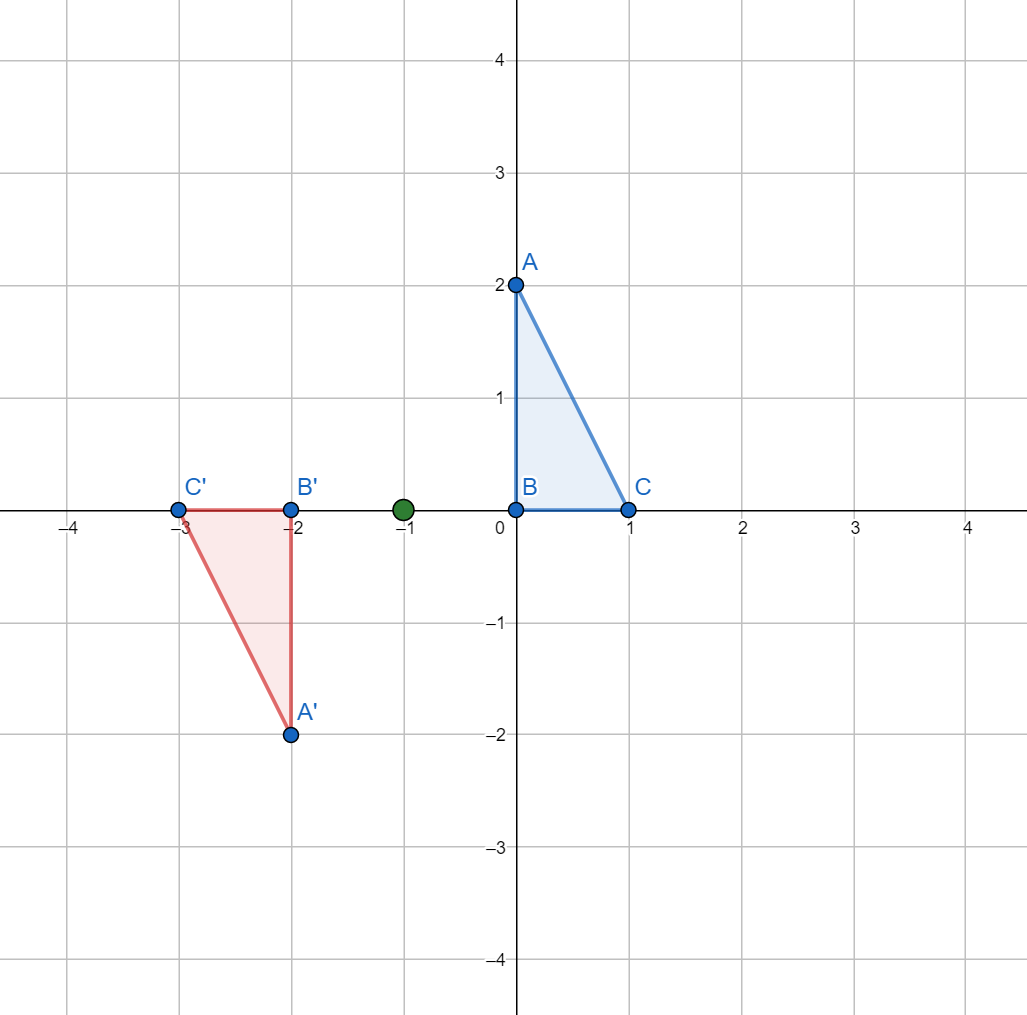 5
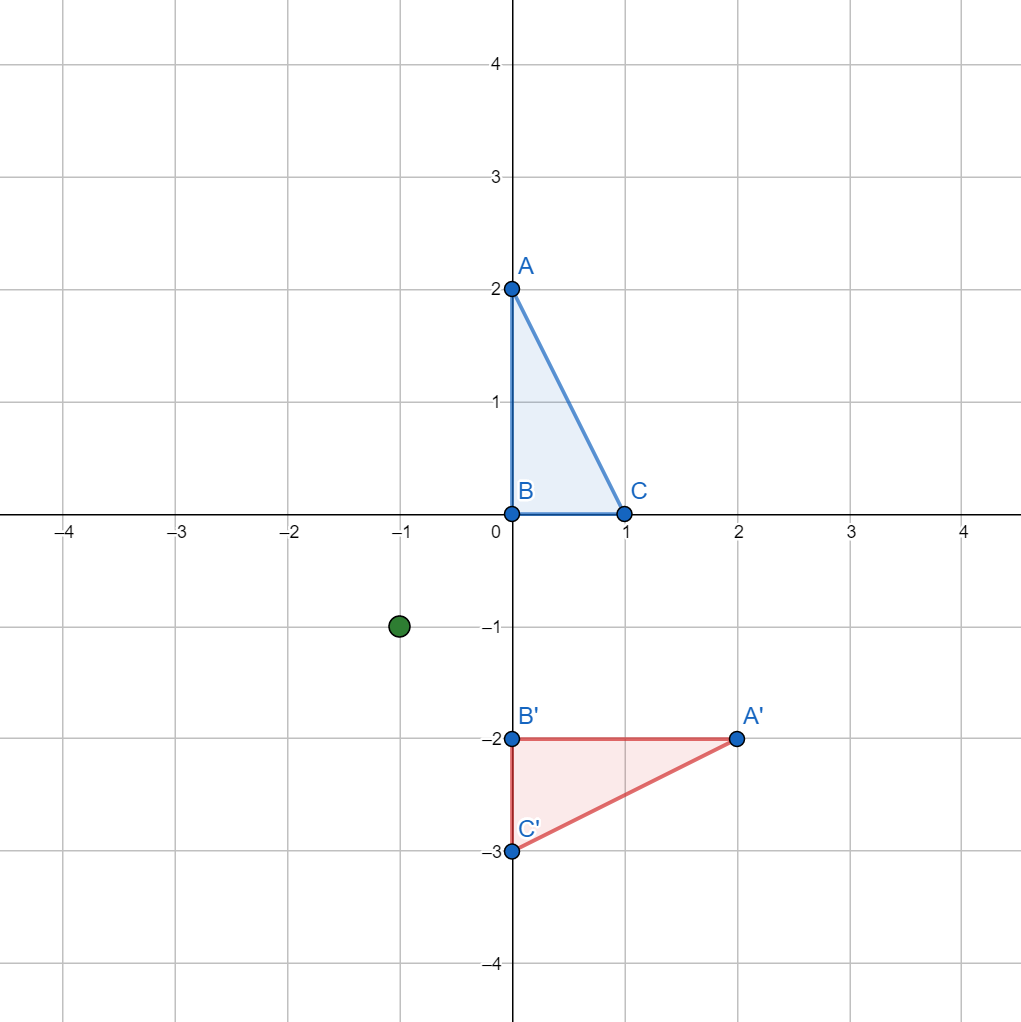 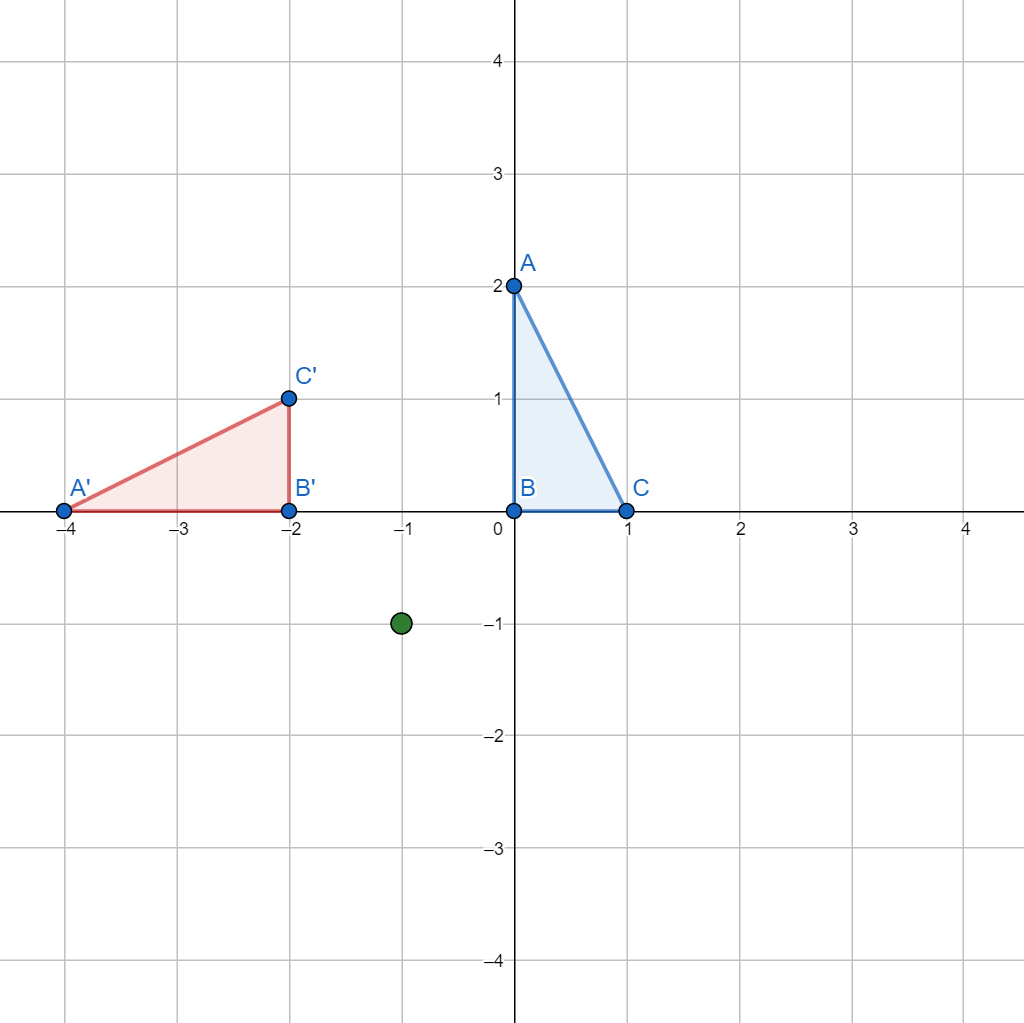 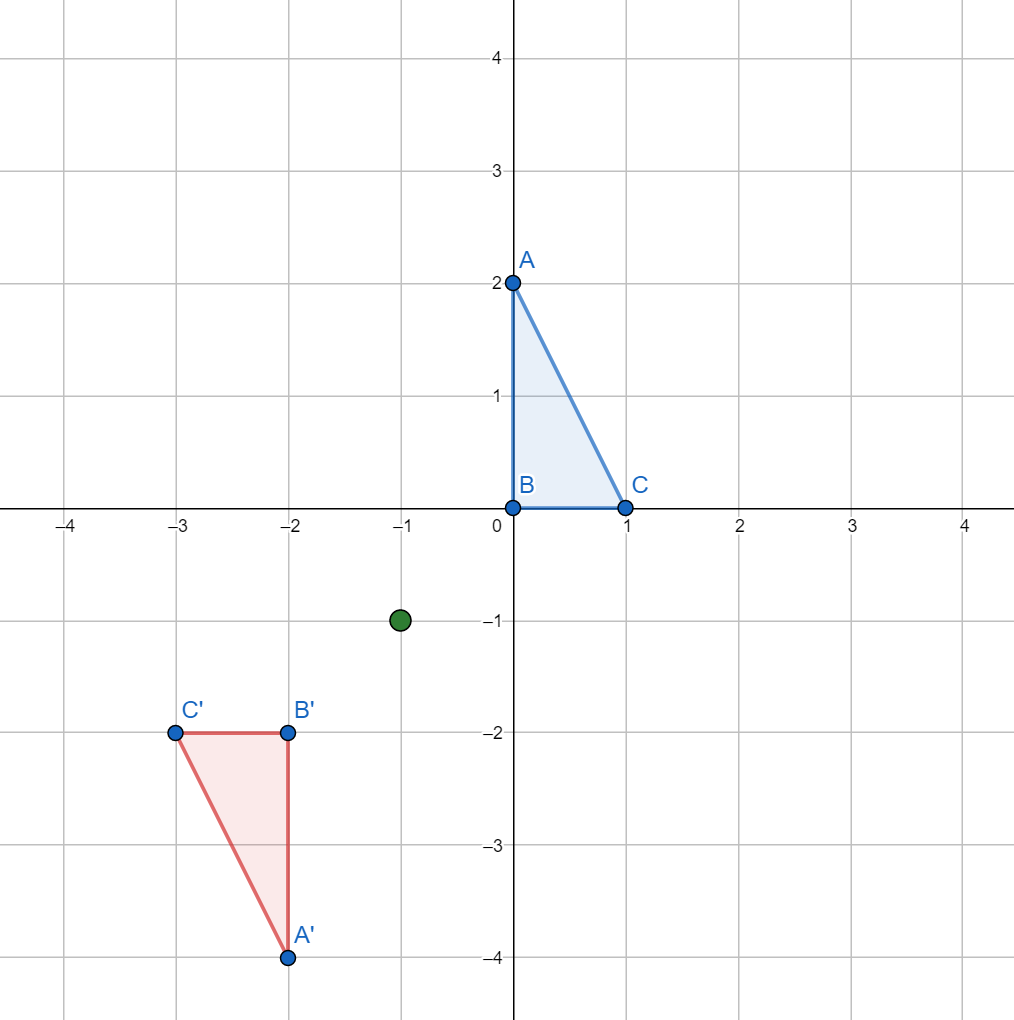 6
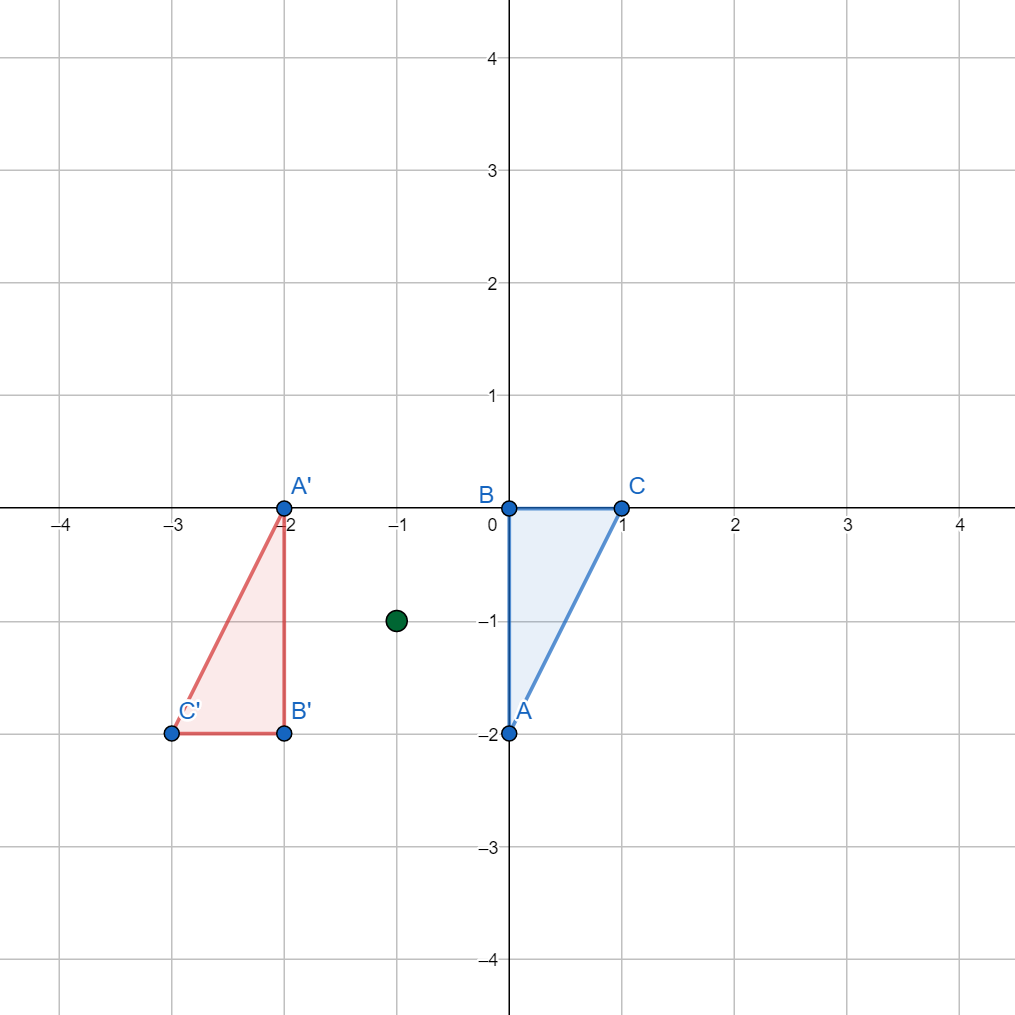 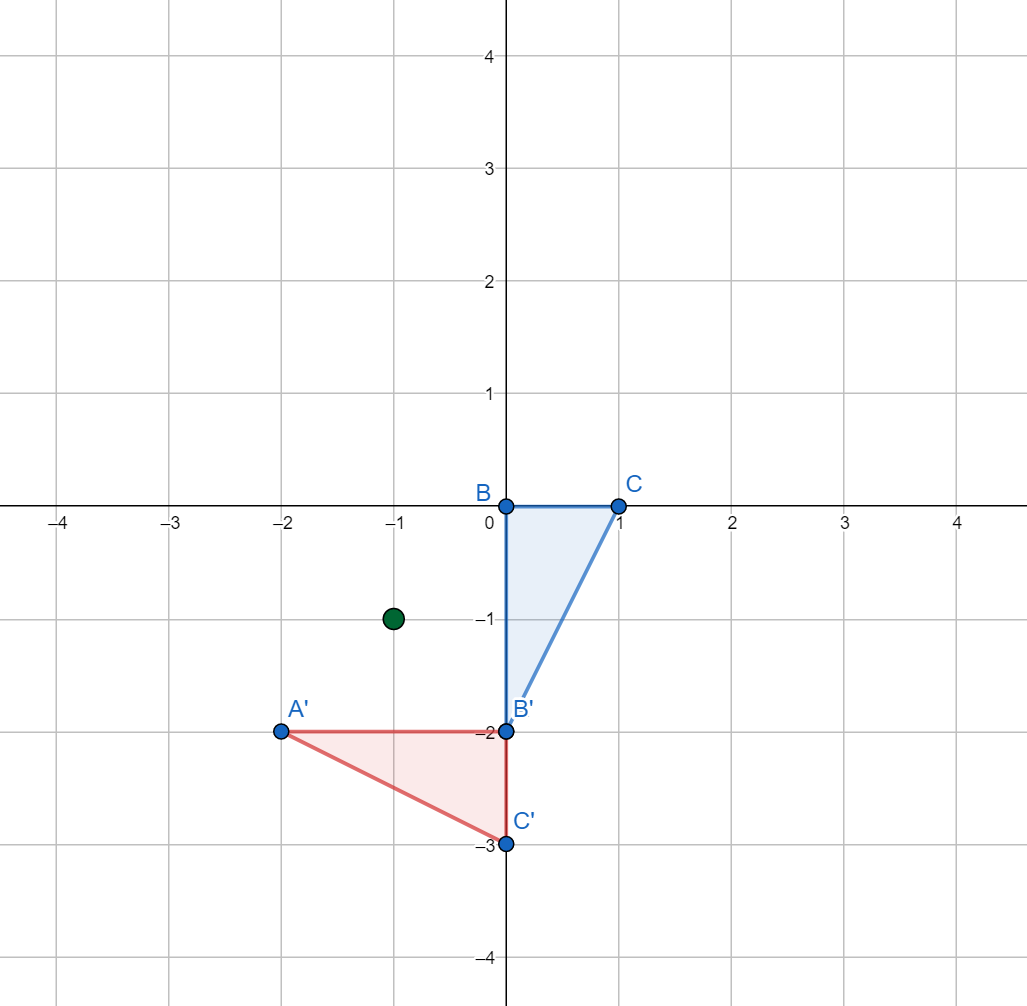 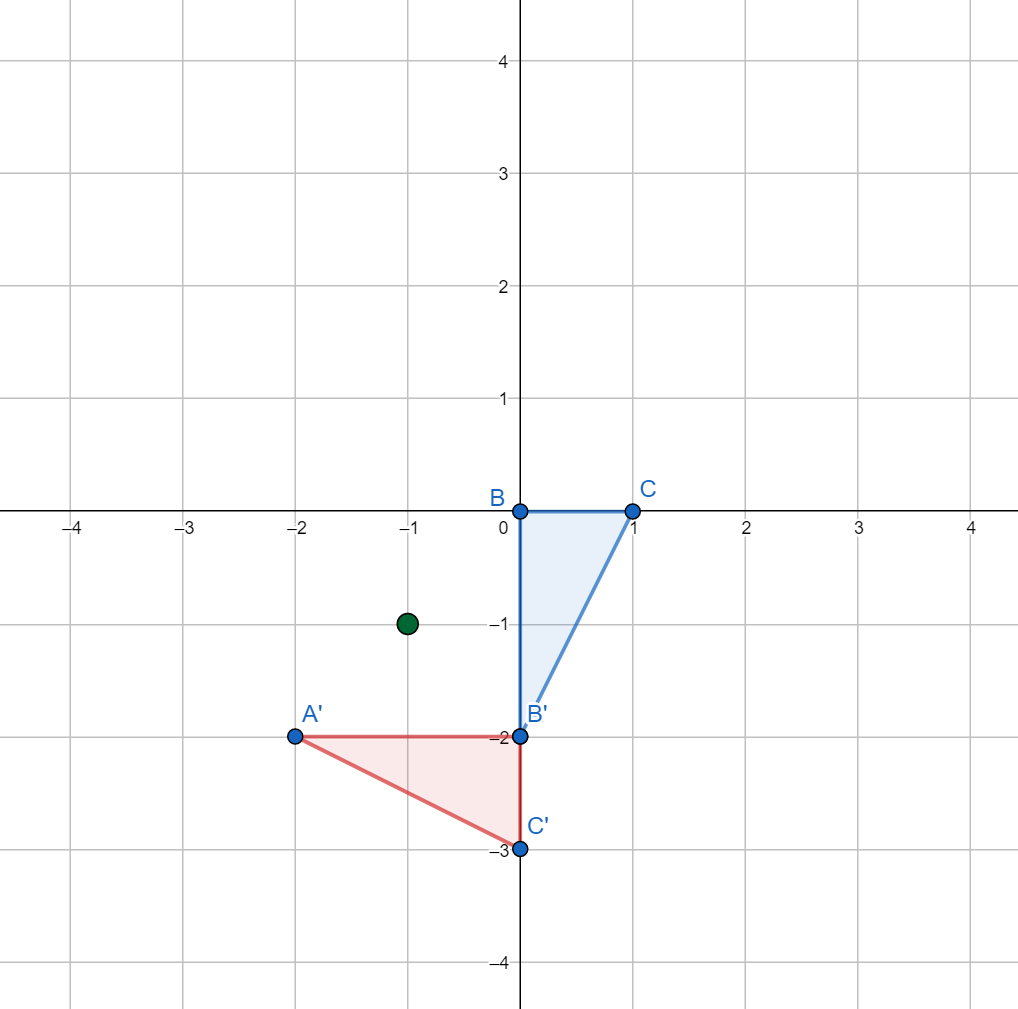 7
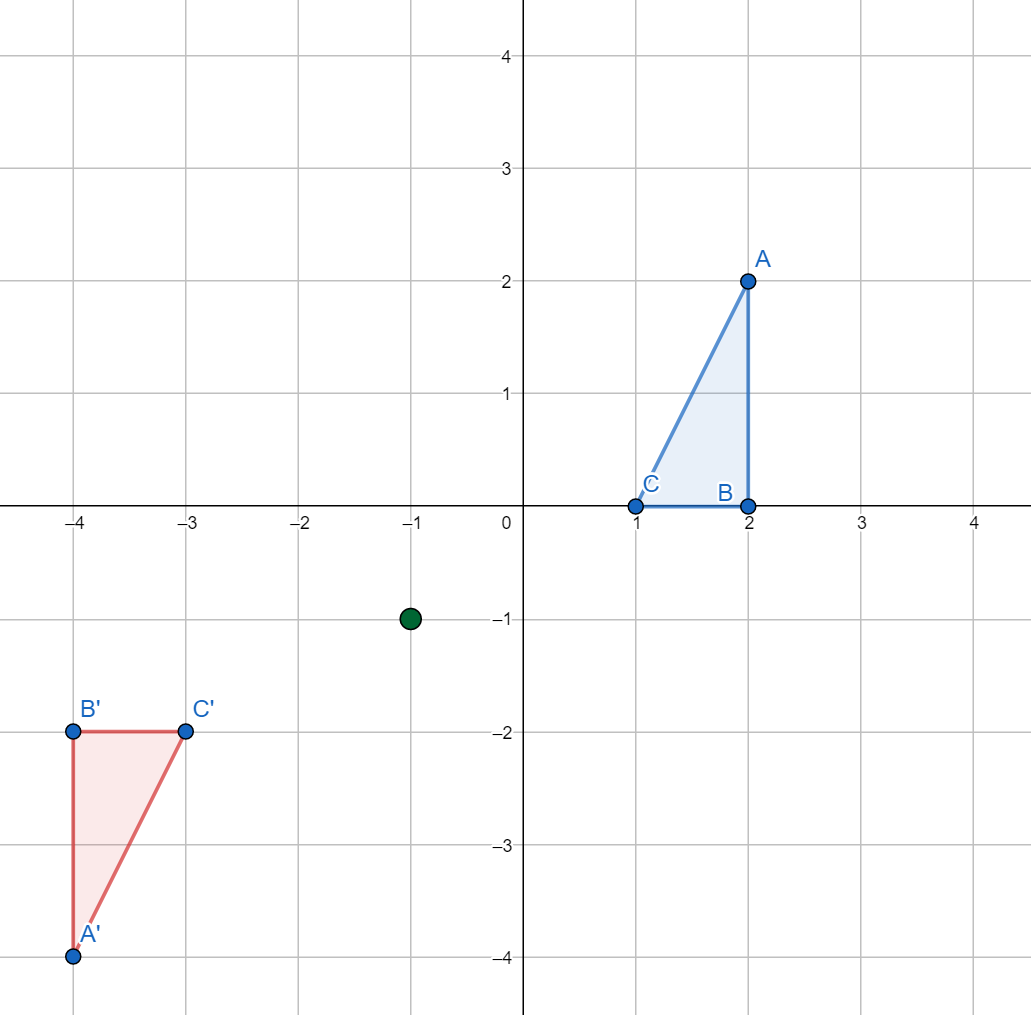 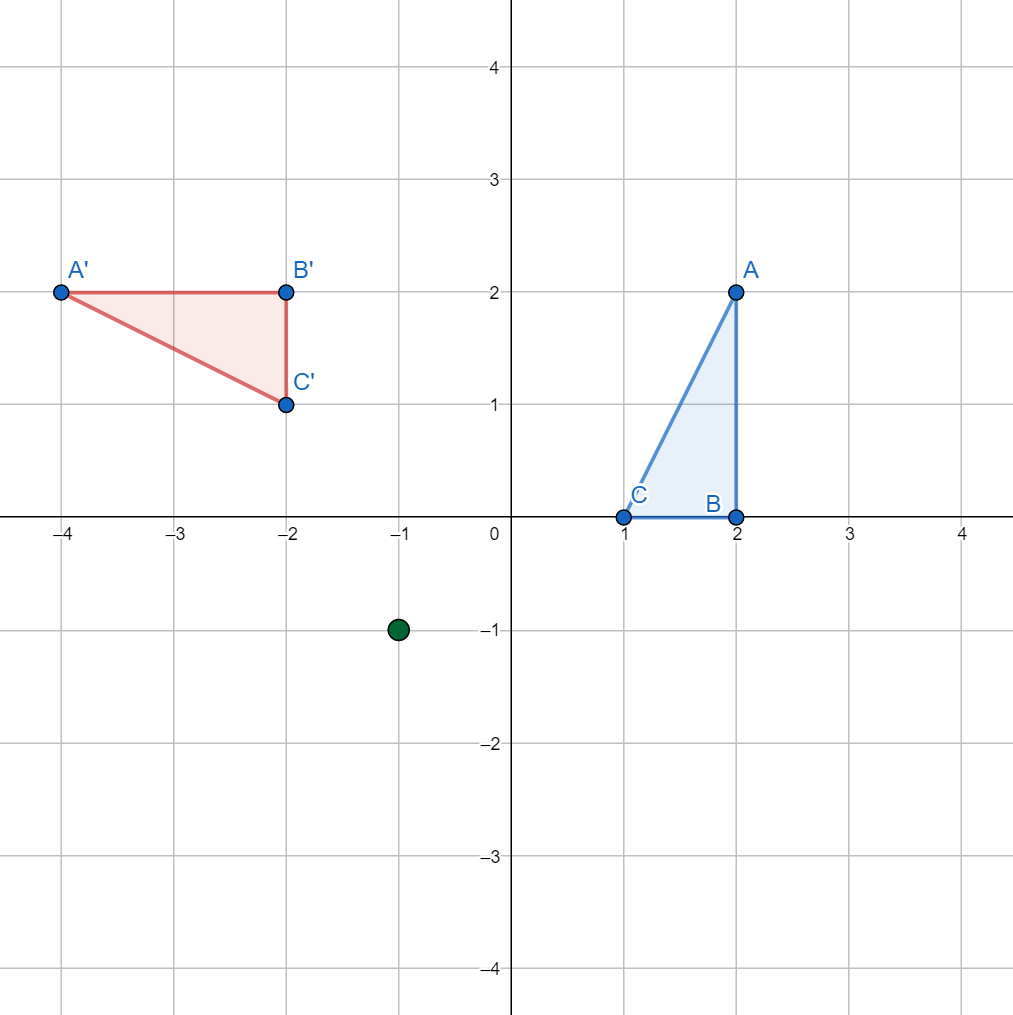 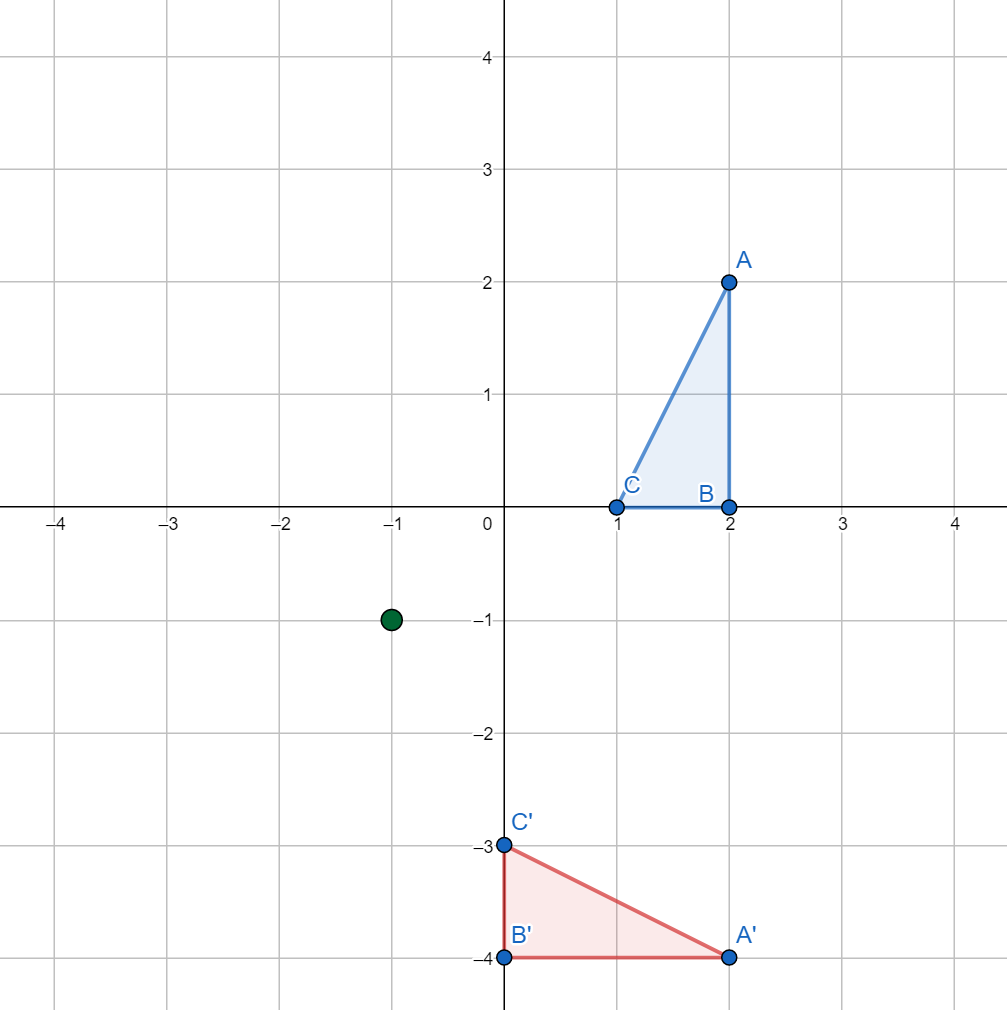 8